HƯỚNG DẪN SỬ DỤNGPHẦN MỀM QUẢN LÝ VĂN BẢN VÀ ĐIỀU HÀNHDÀNH CHO CHUYÊN VIÊN
Trình bày:
1
NỘI DUNG CHÍNH
PHẦN I. GIỚI THIỆU CHUNG
GIỚI THIỆU
ĐĂNG NHẬP 
GIAO DIỆN 
TRANG CHỦ
2
NỘI DUNG CHÍNH
PHẦN II. NGHIỆP VỤ THƯỜNG DÙNG CỦA CHUYÊN VIÊN
Chuyên viên nhận và xử lý văn bản đến.
Chuyên viên tạo dự thảo văn bản đi
Chuyên viên lập hồ sơ công việc
Chuyên viên tạo và gửi văn bản nội bộ
Chuyên viên tìm kiếm, tra cứu văn bản
3
NỘI DUNG CHÍNH
PHẦN III. CÁC TÌNH HUỐNG THƯỜNG GẶP CỦA CHUYÊN VIÊN
Chuyên viên tạo mới văn bản đi và trả lời văn bản đến
Chuyên viên xóa văn bản đính kèm trong văn bản dự thảo và tải văn bản mới
Chuyên viên gán văn bản dự thảo vào hồ sơ công việc
Chuyên viên trình thông qua và trình duyệt đối với văn bản dự thảo
Chuyên viên đính kèm văn bản đến vào dự thảo 
Tiện ích trò chuyện trực tuyến
 Tiện ích thông báo nhắc nhở
4
PHẦN I. GIỚI THIỆU CHUNG
5
1. GIỚI THIỆU CHUNG
Trong các cơ quan, tổ chức, chuyên viên là người có chức năng xử lý chuyên môn trước khi gửi và sau khi nhận nhiệm vụ được giao từ lãnh đạo. Công việc này trên hệ thống được thực hiện theo trình tự: Nhận nhiệm vụ, xử lý, trình cho lãnh đạo ký duyệt.
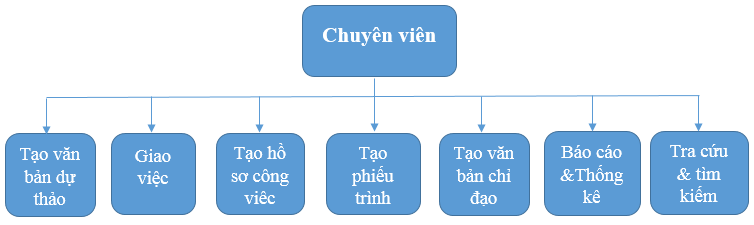 Sơ đồ các chức năng chính dành cho Chuyên viên
6
Những khó khăn chung hiện nay
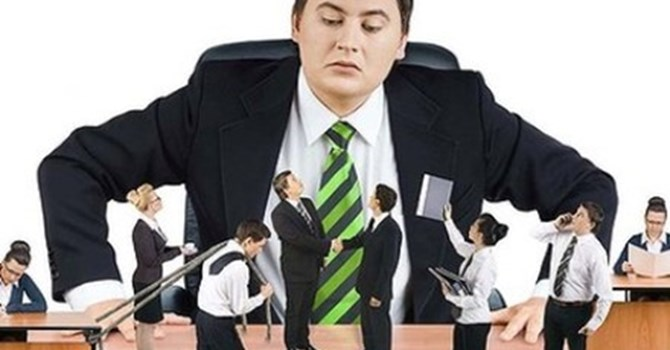 Khó khăn trong công tác quản lý, theo dõi công việc
7
Những khó khăn chung hiện nay
Khó khăn trong việc tìm kiếm
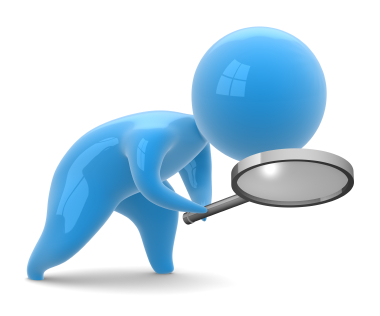 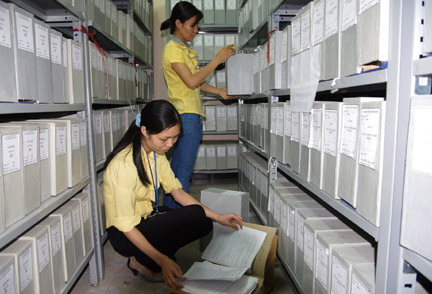 8
Những khó khăn chung hiện nay
Phối hợp xử lý từ xa gặp nhiều hạn chế và chưa thật sự được thuận lợi
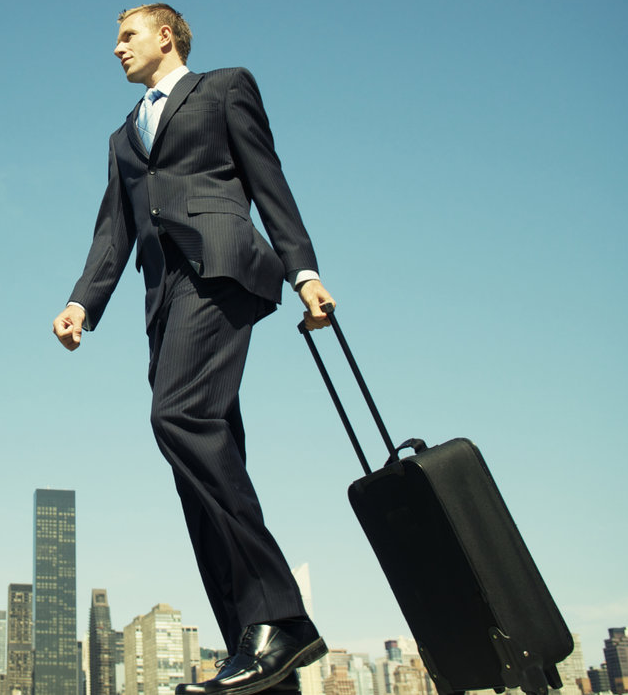 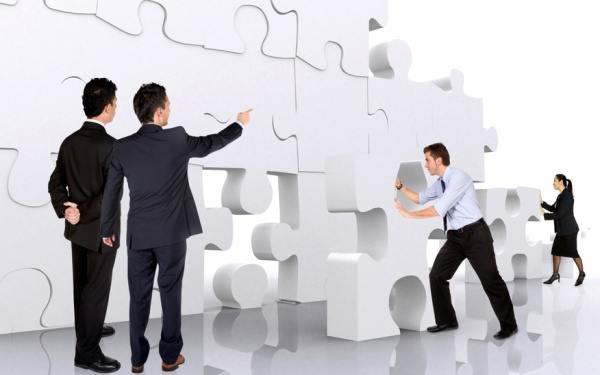 9
Phần mềm quản lý văn bản và điều hành
Liệu có giải pháp nào để giải quyết các khó khăn trên?
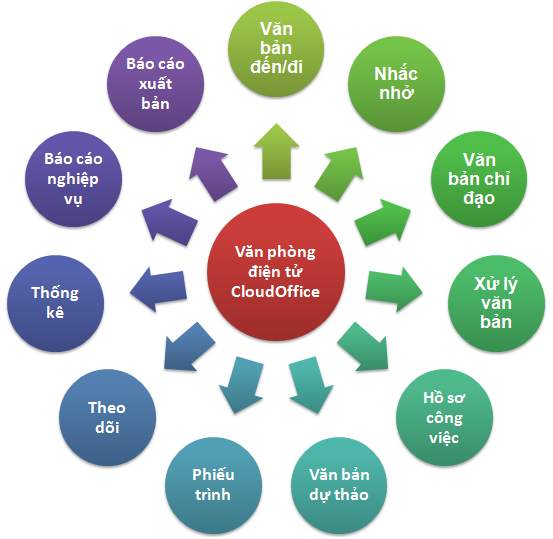 Trân trọng giới thiệu phần mềm quản lý văn bản và điều hành
QLVB&ĐH
10
Phần mềm giúp cho Chuyên Viên
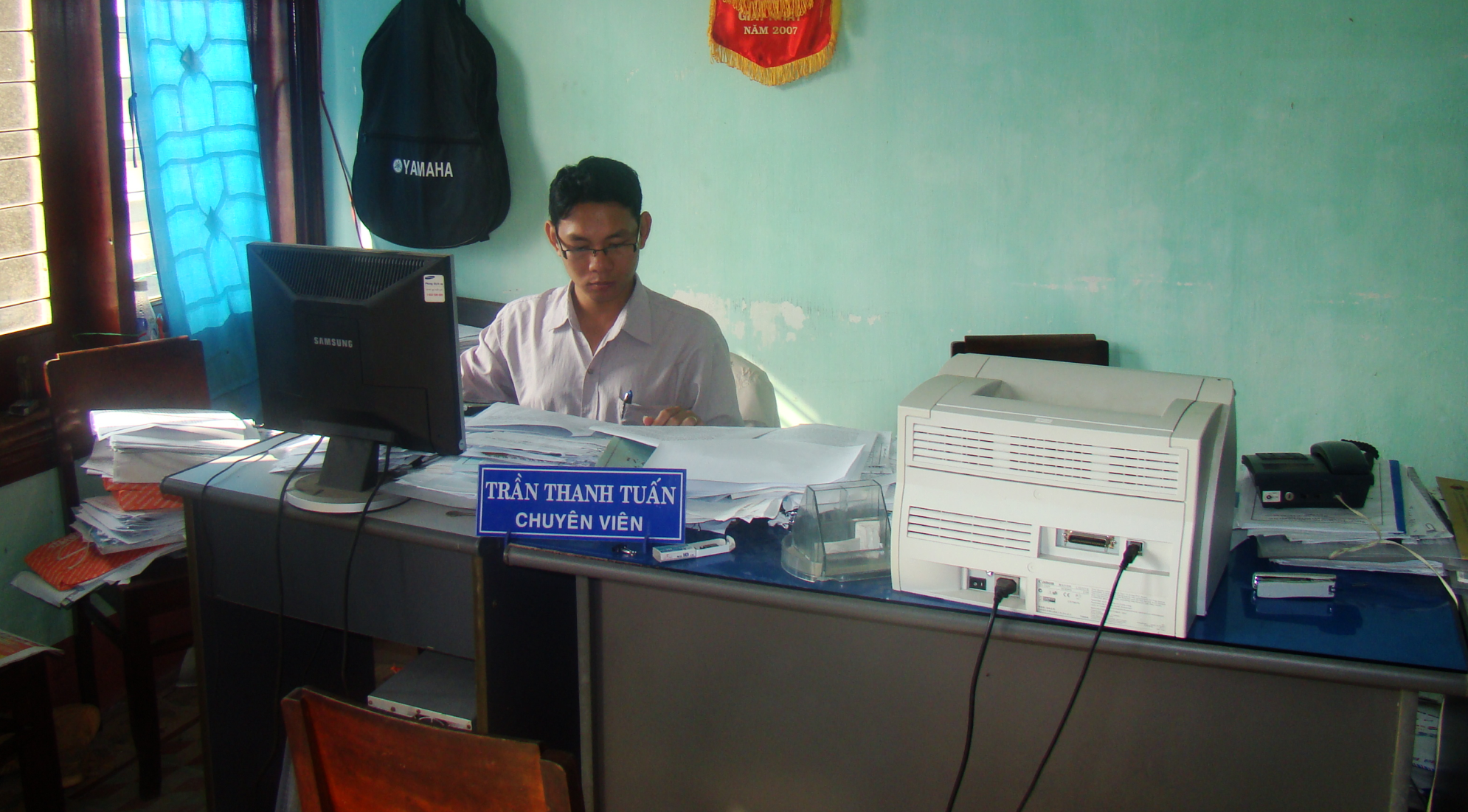 Trước khi sử dụng QLVB&ĐH, công văn giấy tờ hằng ngày của chuyên viên
11
Phần mềm giúp cho Chuyên Viên
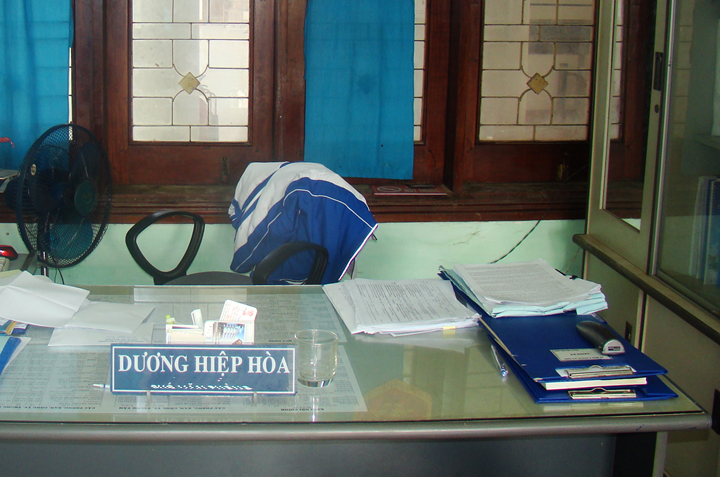 Sau khi sử dụng QLVB&ĐH, công văn giấy tờ giảm đi nhiều
12
Phần mềm giúp cho Chuyên Viên
Giúp chuyên viên khi tác nghiệp trên các loại hồ sơ:
 1.Giảm bớt khối lượng công việc thủ công
 2.Quản lý hồ sơ, văn bản tốt hơn
 3.Tổ chức lưu trữ và tìm kiếm nhanh hơn
13
2. ĐĂNG NHẬP
Để đăng nhập vào Phần mềm cần:
Thiết bị 
Trình duyệt và internet
Đường dẫn vào phần mềm
Tài khoản và mật khẩu
14
2.1 THIẾT BỊ
Phần mềm QLVB&ĐH hoạt động được trên nhiều loại thiết bị khác nhau:
Máy tính để bàn
Laptop
Máy tính dạng bảng
Điện thoại thông minh
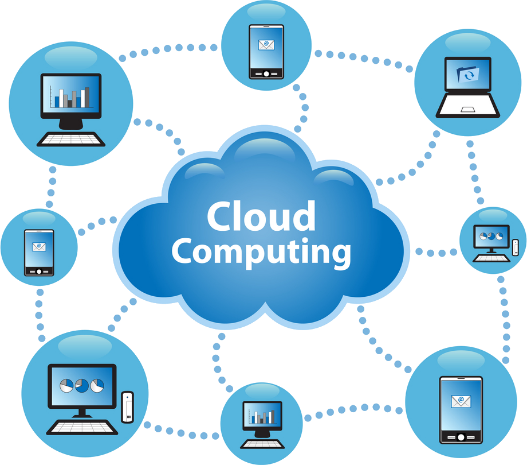 15
2.2 TRÌNH DUYỆT WEB
Phần mềm QLVB&ĐH hoạt động được trên hầu hết các trình duyệt web phổ biến
16
2.3 ĐĂNG NHẬP VÀO CHƯƠNG TRÌNH
Mở trình duyệt web lên và đánh địa chỉ của phần mềm vào.


Nhập địa chỉ xong bạn Nhấn enter sẽ thấy xuất hiện màn hình đăng nhập vào phần mềm
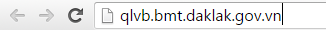 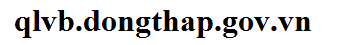 17
2.3 ĐĂNG NHẬP VÀO CHƯƠNG TRÌNH
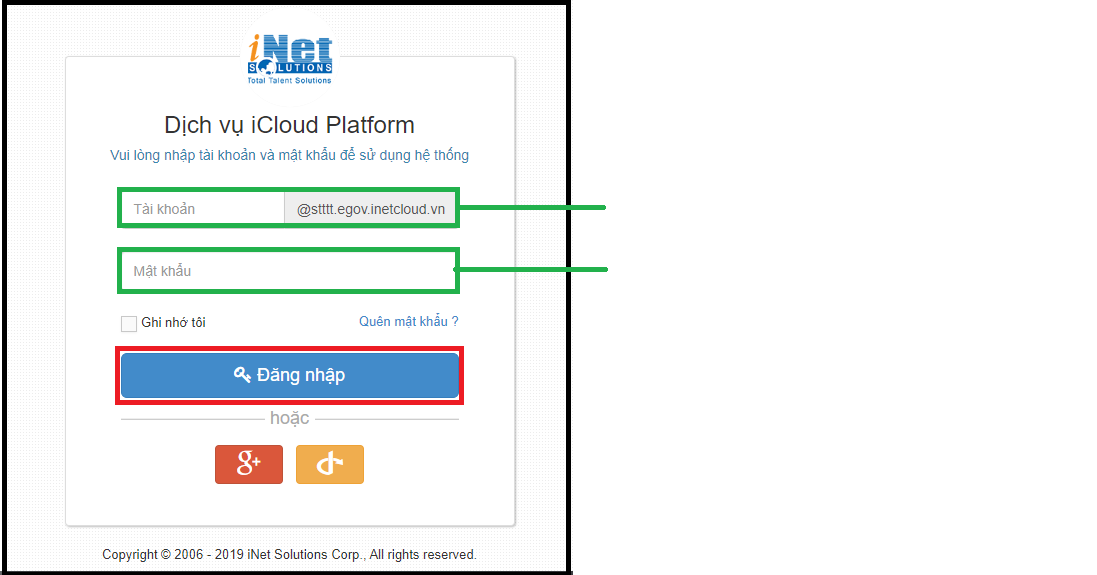 Tài khoản: Nhập tên tài khoản đã được cấp
Mật khẩu: Nhập mật khẩu của tài khoản
Sau khi nhập tên và mật khẩu thì bạn bấm nút Đăng nhập để vào hệ thống
18
3. GIAO DIỆN PHẦN MỀM QLVB&ĐH
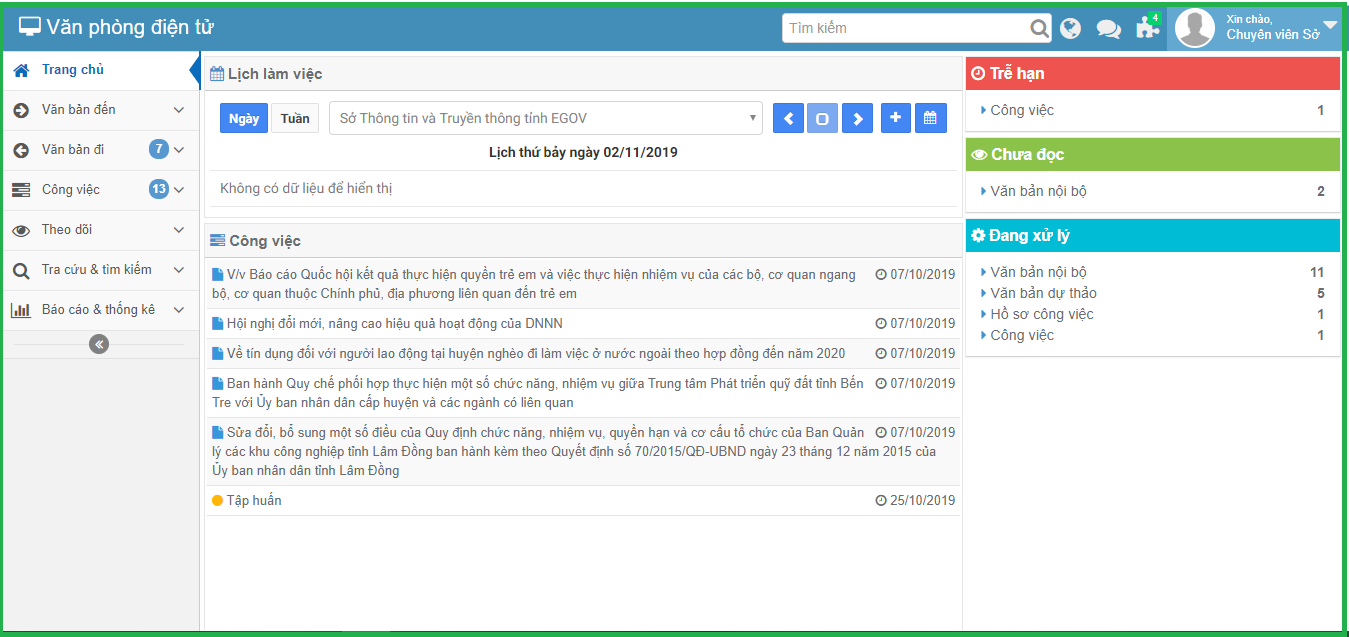 Xuất hiện trang chủ của phần mềm, với giao diện đơn giản, dễ sử dụng
19
3. GIAO DIỆN PHẦN MỀM QLVB&ĐH
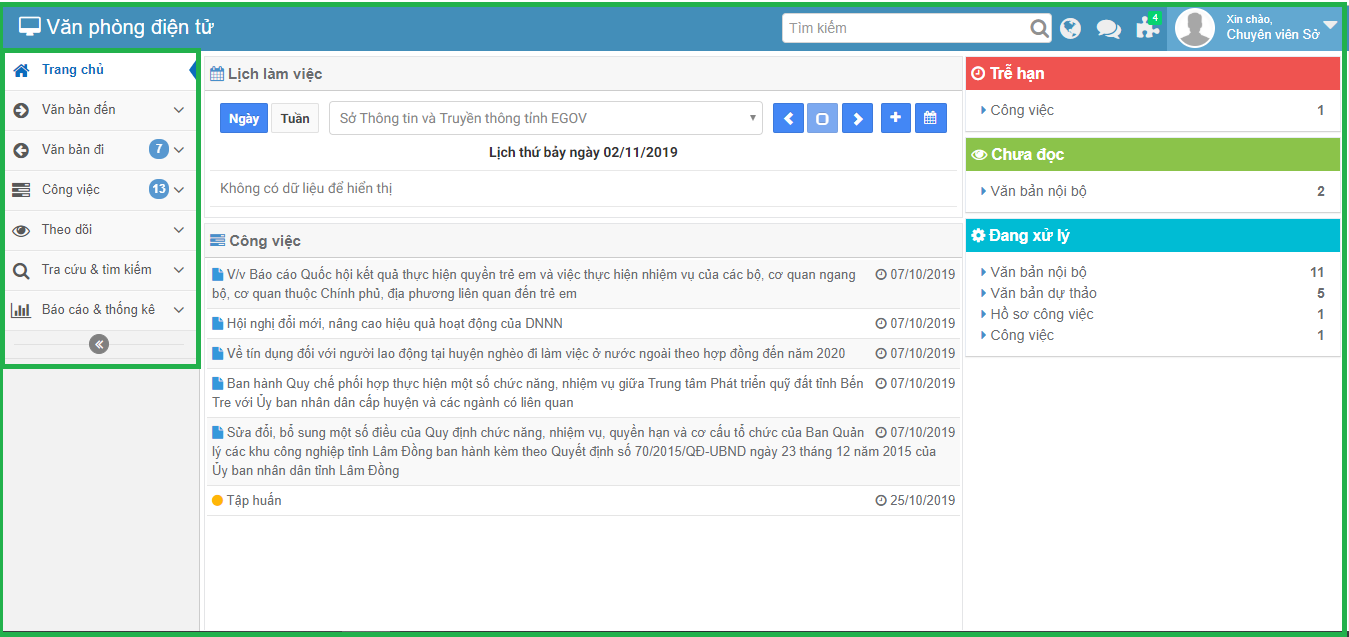 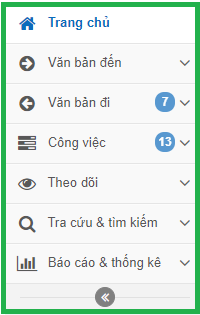 20
3. GIAO DIỆN PHẦN MỀM QLVB&ĐH
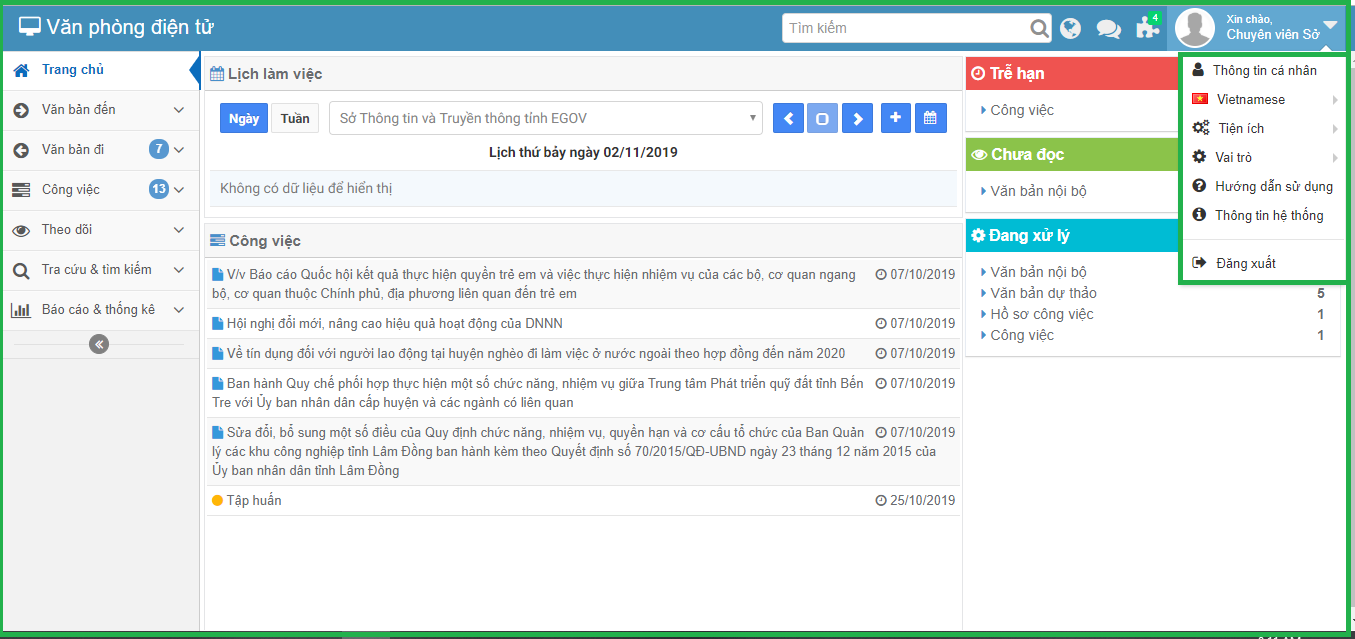 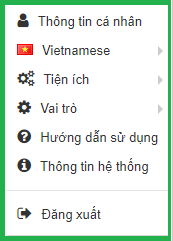 21
Hướng dẫn sử dụng
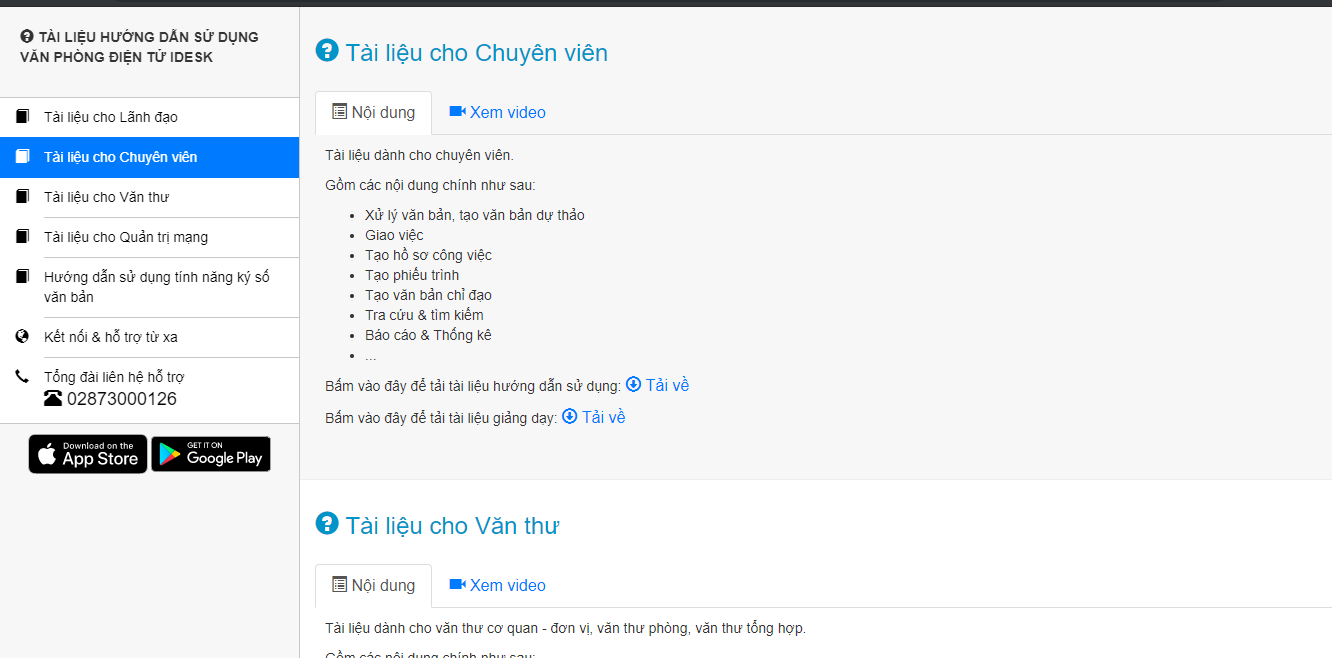 22
PHẦN II. NGHIỆP VỤ THƯỜNG DÙNG CỦA CHUYÊN VIÊN
23
NGHIỆP VỤ THƯỜNG DÙNG CỦA CHUYÊN VIÊN
Nghiệp vụ 1:
Chuyên viên nhận và xử lý văn bản đến.
24
NGHIỆP VỤ THƯỜNG DÙNG CỦA CHUYÊN VIÊN
Xử lý khi nhận văn bản đến
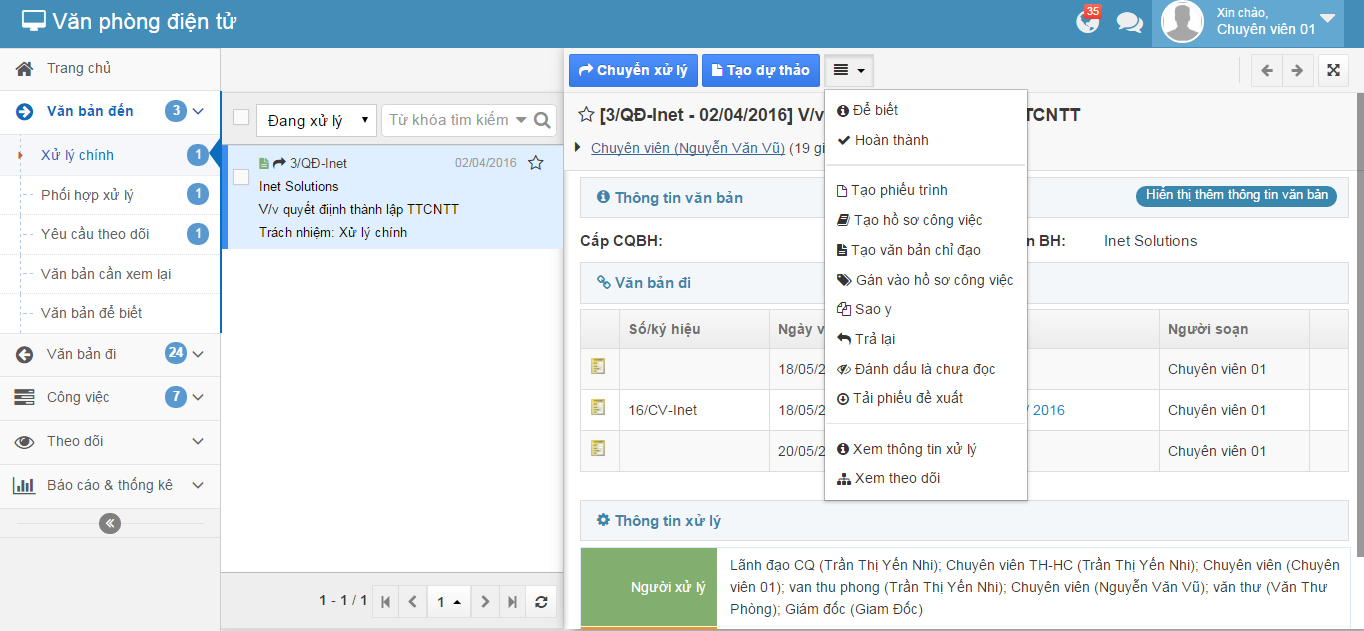 3 Một số chức năng và Click chọn tác vụ cần thực hiện
1
2
25
NGHIỆP VỤ THƯỜNG DÙNG CỦA CHUYÊN VIÊN
Nghiệp vụ 2:
Chuyên viên tạo dự thảo văn bản đi
26
NGHIỆP VỤ THƯỜNG DÙNG CỦA CHUYÊN VIÊN
Tạo văn bản dực thảo văn bản
Bước 1:
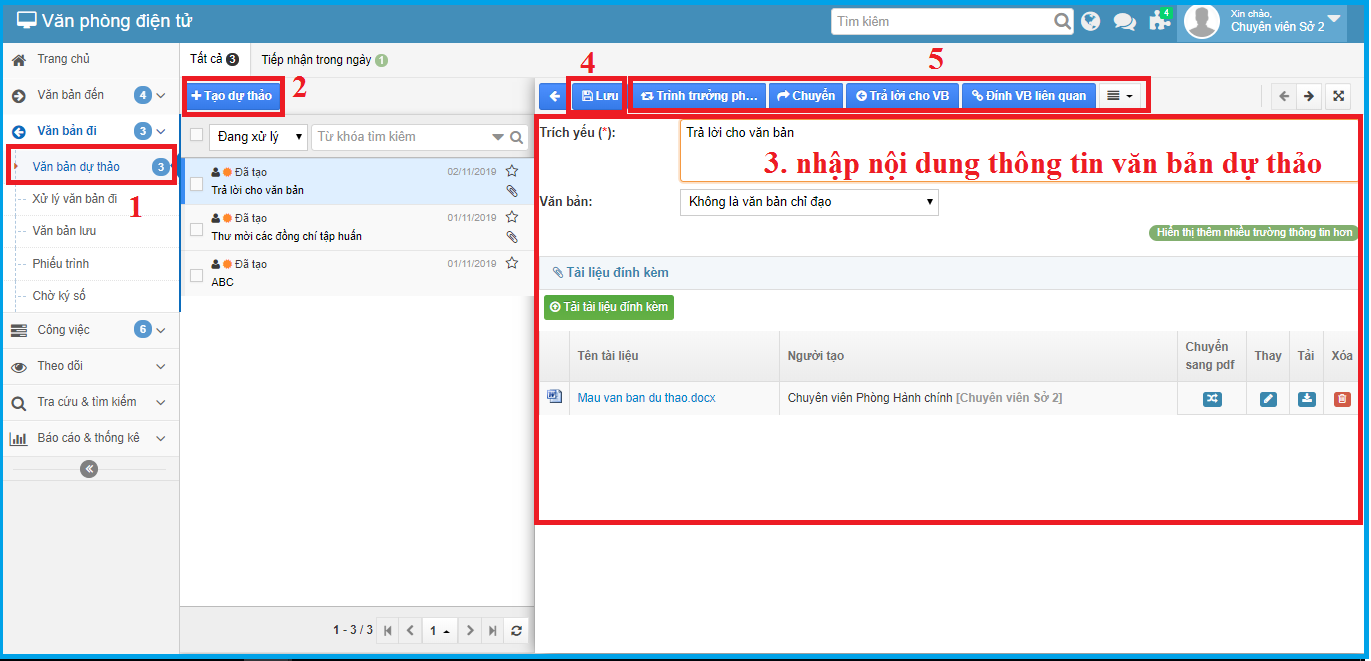 27
27
NGHIỆP VỤ THƯỜNG DÙNG CỦA CHUYÊN VIÊN
Chuyển xử lý văn bản
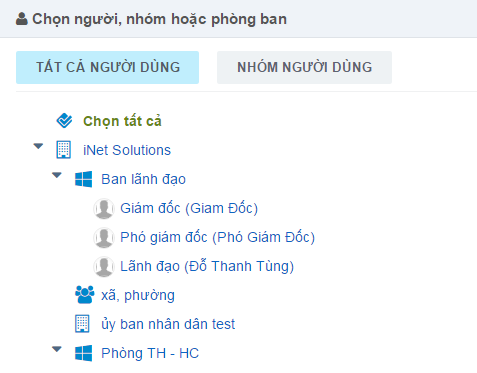 Bước 2:
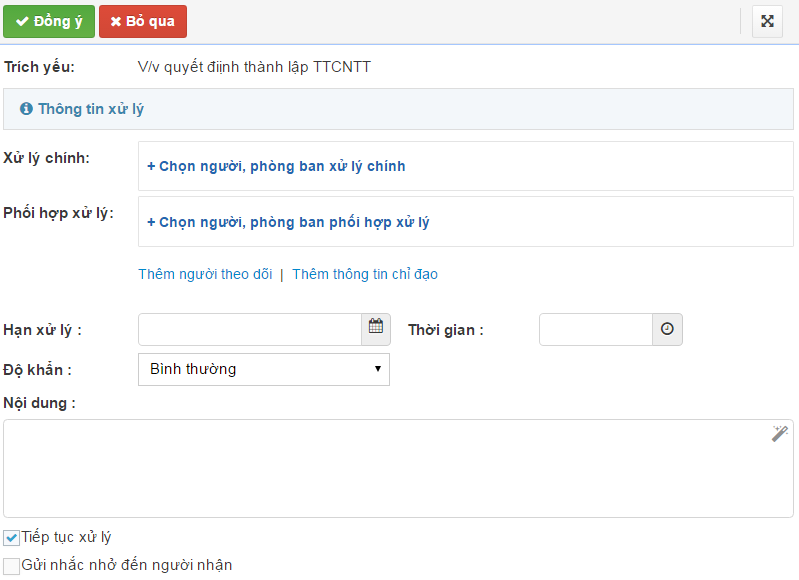 2
1. Click vào đây
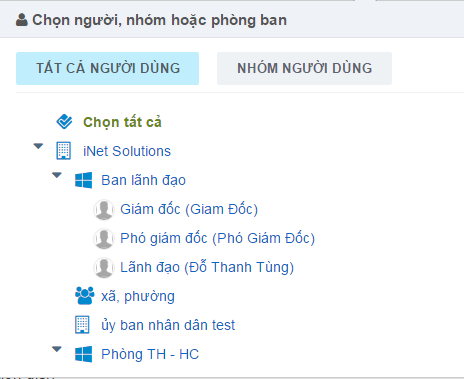 28
28
NGHIỆP VỤ THƯỜNG DÙNG CỦA CHUYÊN VIÊN
Nghiệp vụ 3:
Chuyên viên lập hồ sơ công việc
29
NGHIỆP VỤ THƯỜNG DÙNG CỦA CHUYÊN VIÊN
Chuyên viên tạo hồ sơ công việc và thực hiện chia sẻ đến các chuyên khác
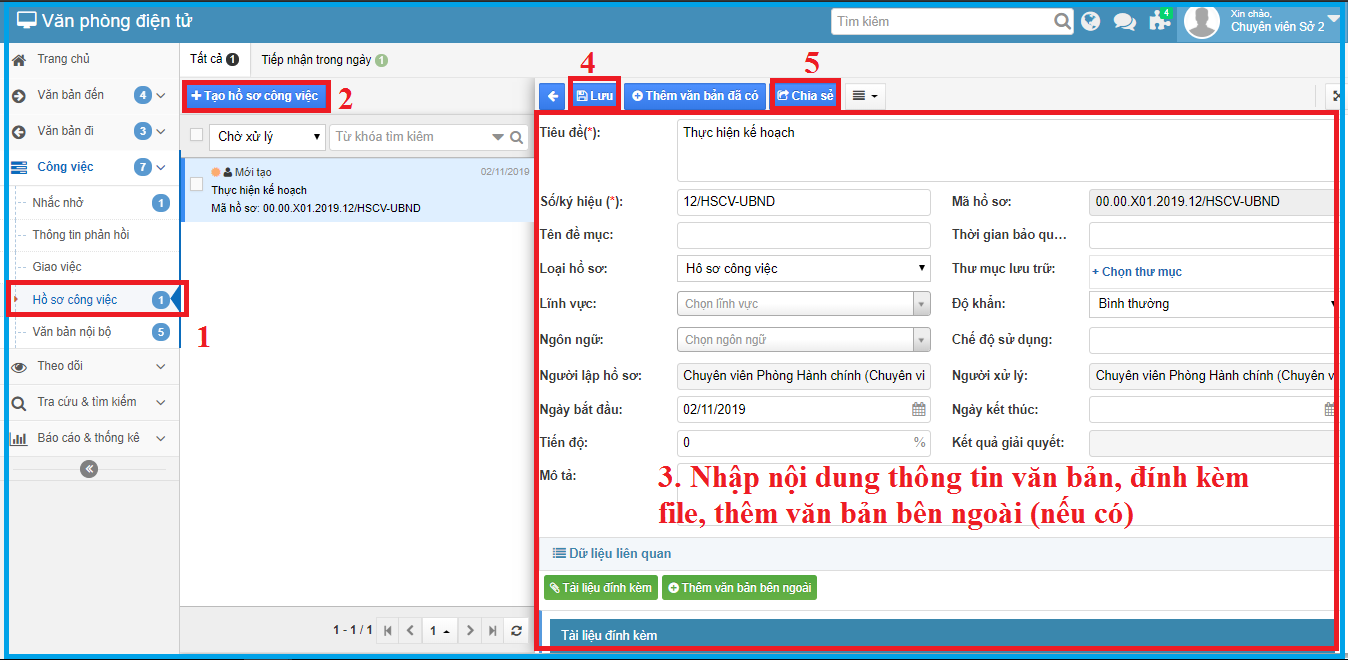 30
NGHIỆP VỤ THƯỜNG DÙNG CỦA CHUYÊN VIÊN
Nghiệp vụ 4:
Chuyên viên tạo và gửi văn bản nội bộ
31
NGHIỆP VỤ THƯỜNG DÙNG CỦA CHUYÊN VIÊN
Tạo văn bản nội bộ
Bước 1:
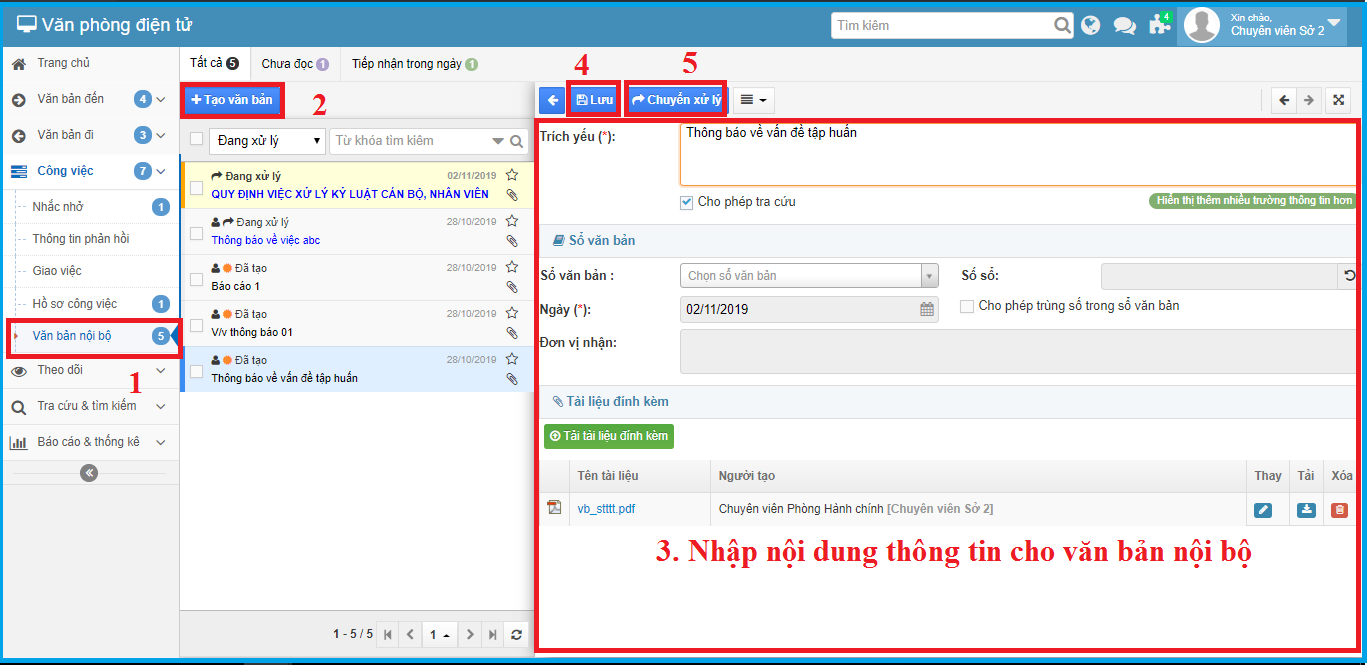 32
NGHIỆP VỤ THƯỜNG DÙNG CỦA CHUYÊN VIÊN
Chuyển xử lý văn bản nội bộ
Bước 2:
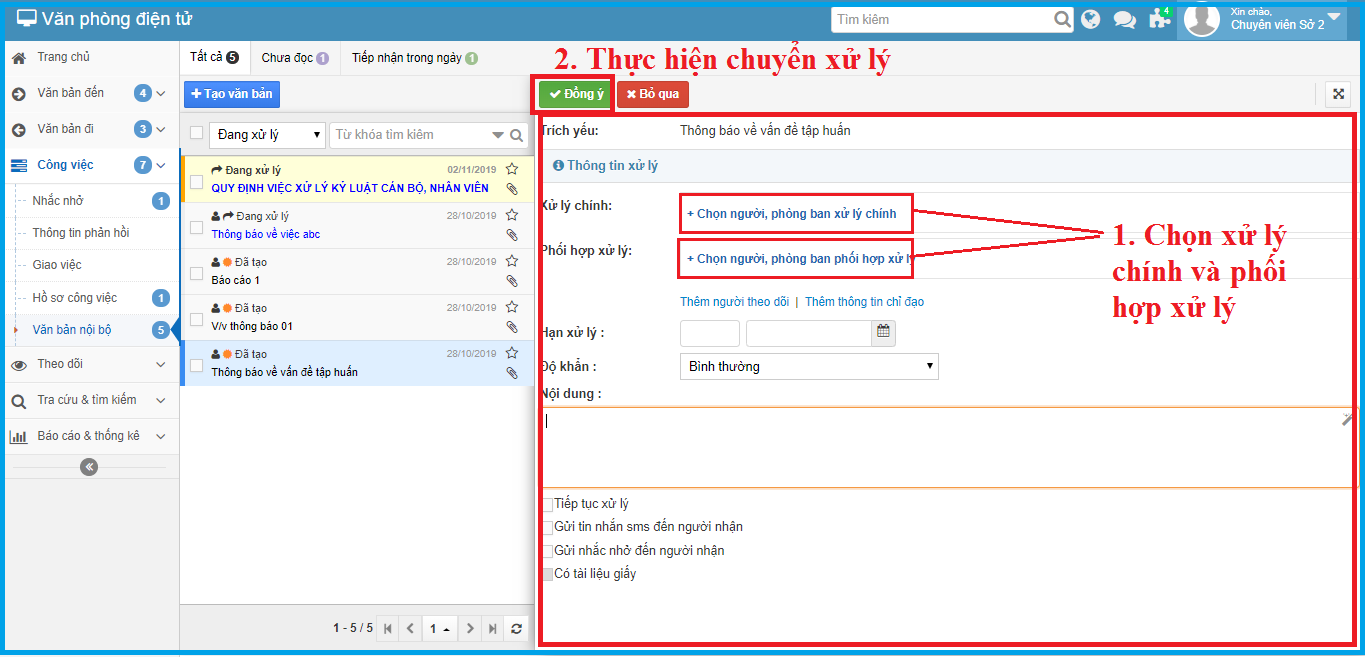 33
NGHIỆP VỤ THƯỜNG DÙNG CỦA CHUYÊN VIÊN
Nghiệp vụ 5:
Chuyên viên tra cứu và tìm kiếm (vb đến/ đi)
34
NGHIỆP VỤ THƯỜNG DÙNG CỦA CHUYÊN VIÊN
Tra cứu tìm kiếm văn bản
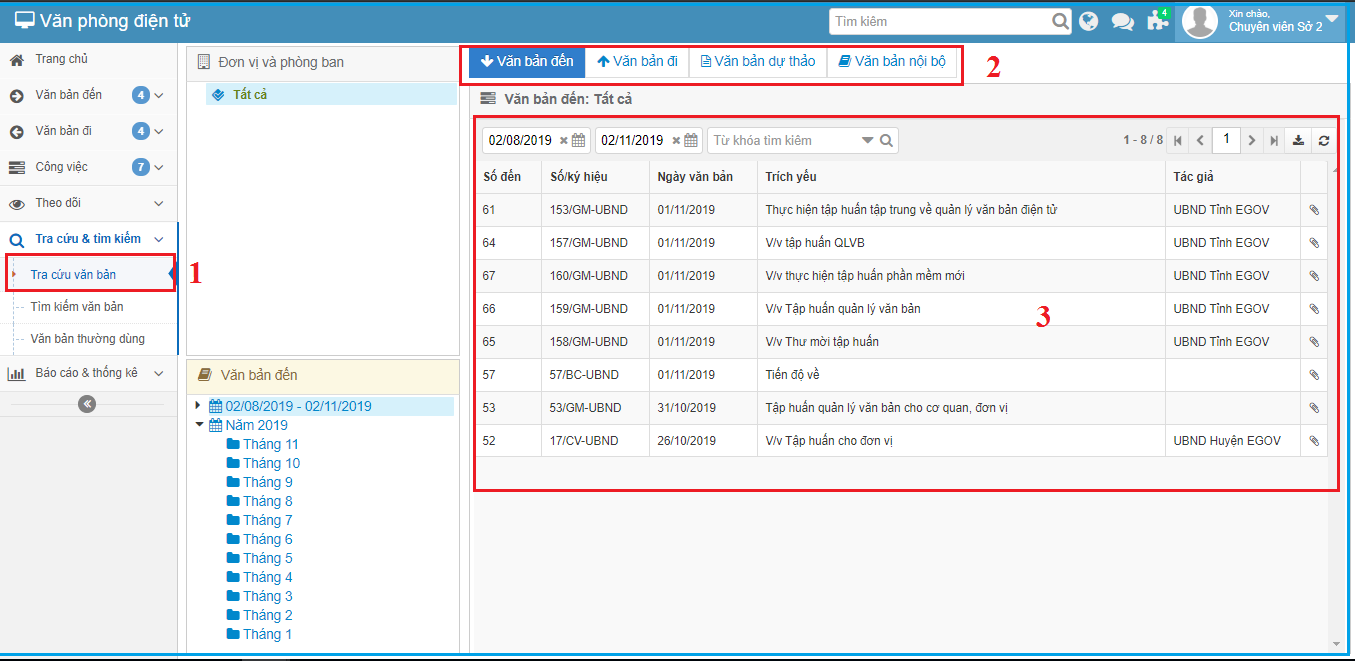 Câu hỏi 5:
35
PHẦN III. CÁC TÌNH HUỐNG THƯỜNG GẶP CỦA CHUYÊN VIÊN
36
CÁC TÌNH HUỐNG THƯỜNG GẶP CỦA CHUYÊN VIÊN
Câu hỏi 1:
Chuyên viên tạo mới văn bản đi và trả lời cho văn bản đến
37
CÁC TÌNH HUỐNG THƯỜNG GẶP CỦA CHUYÊN VIÊN
Cách 1: Tạo văn bản dự thảo từ văn bản đi (trả lời cho văn bản đến)
Bước 1:
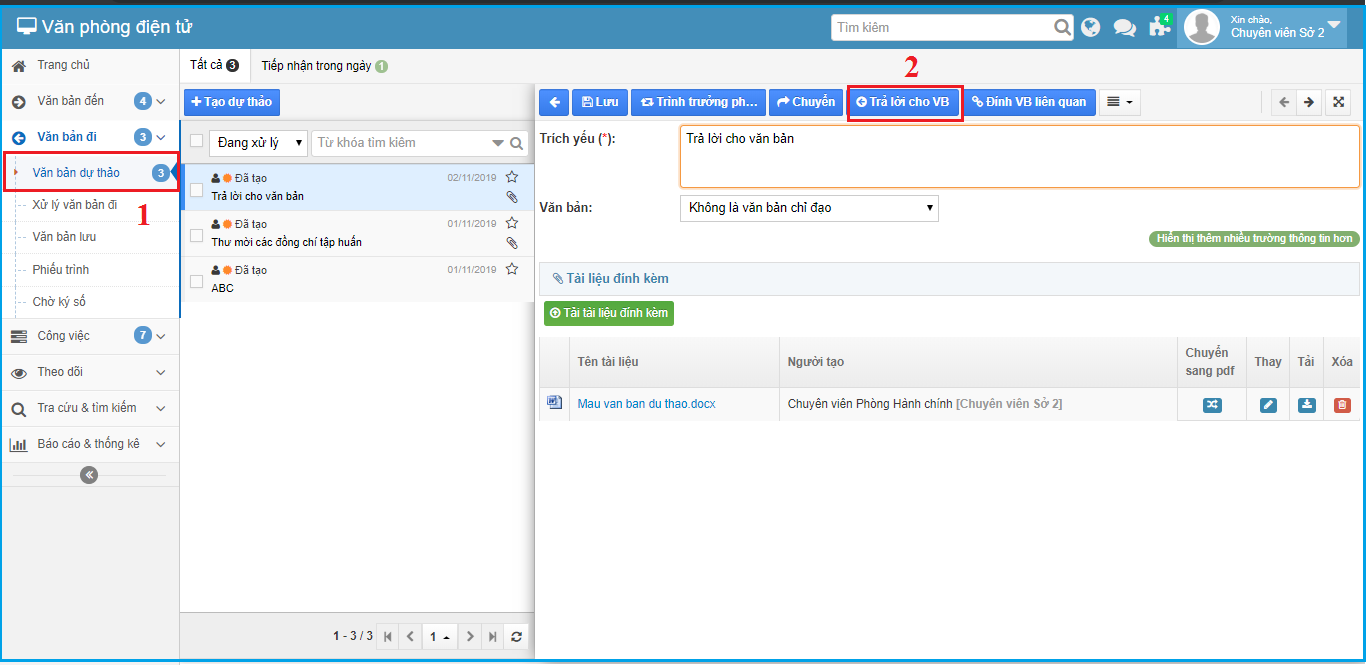 38
CÁC TÌNH HUỐNG THƯỜNG GẶP CỦA CHUYÊN VIÊN
Cách 1: Tạo văn bản dự thảo từ văn bản đi (trả lời cho văn bản đến)
Bước 2:
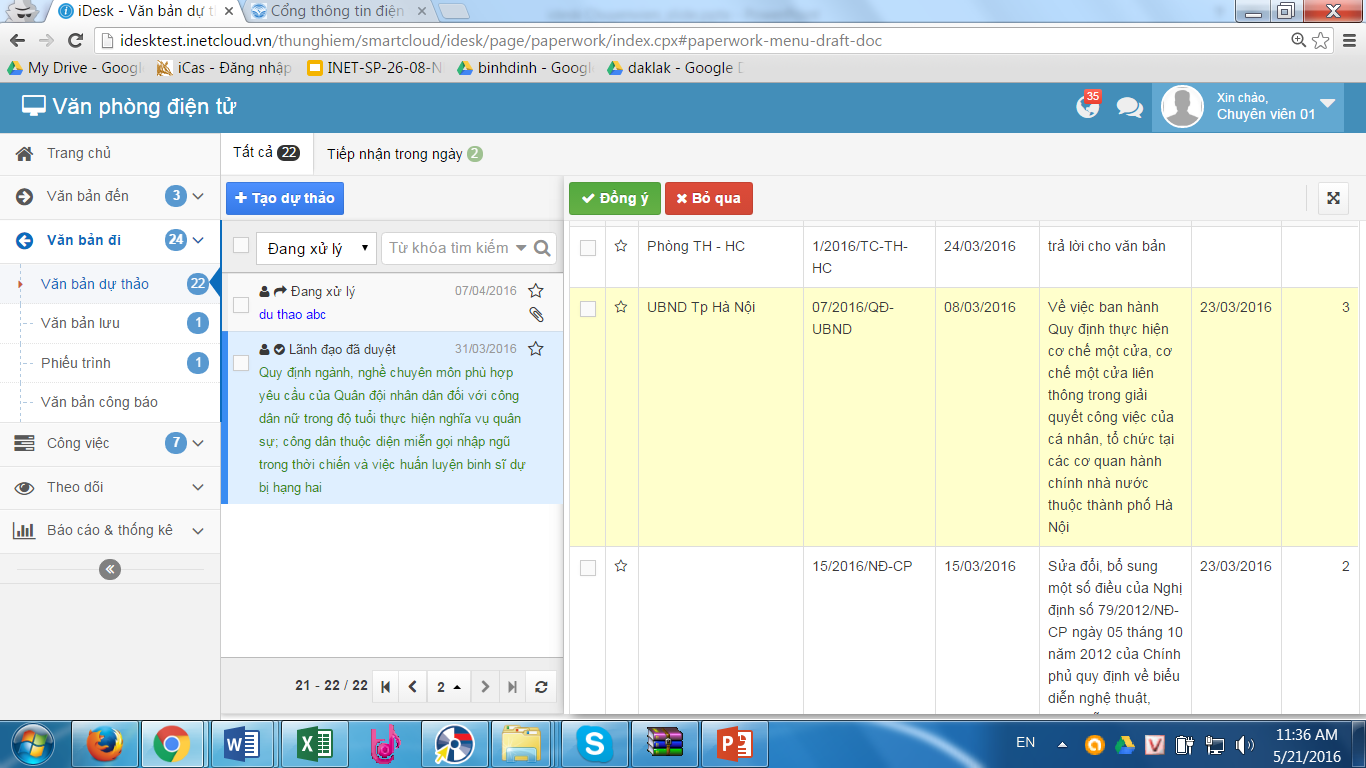 2
1. Check chọn VB muốn đính kèm
39
CÁC TÌNH HUỐNG THƯỜNG GẶP CỦA CHUYÊN VIÊN
Cách 2: Tạo văn bản dự thảo để trả lời cho văn bản đến
Bước 1:
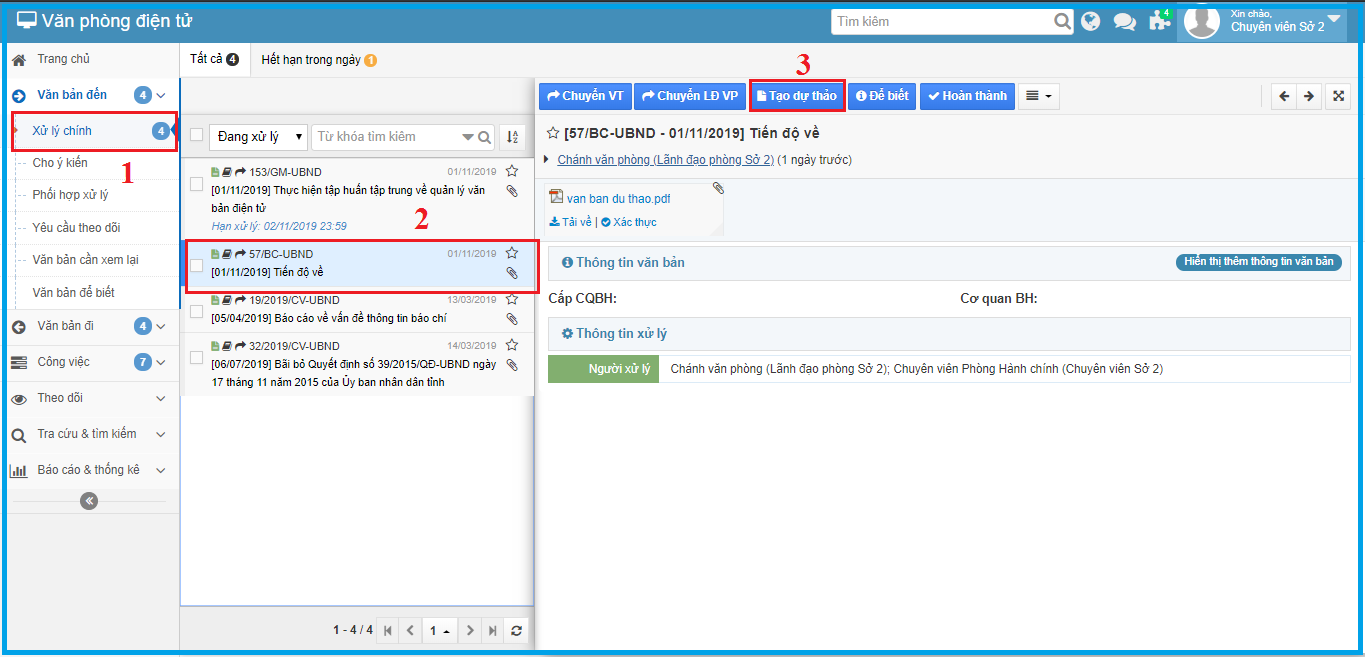 40
CÁC TÌNH HUỐNG THƯỜNG GẶP CỦA CHUYÊN VIÊN
Cách 2: Tạo văn bản dự thảo để trả lời cho văn bản đến
Bước 2:
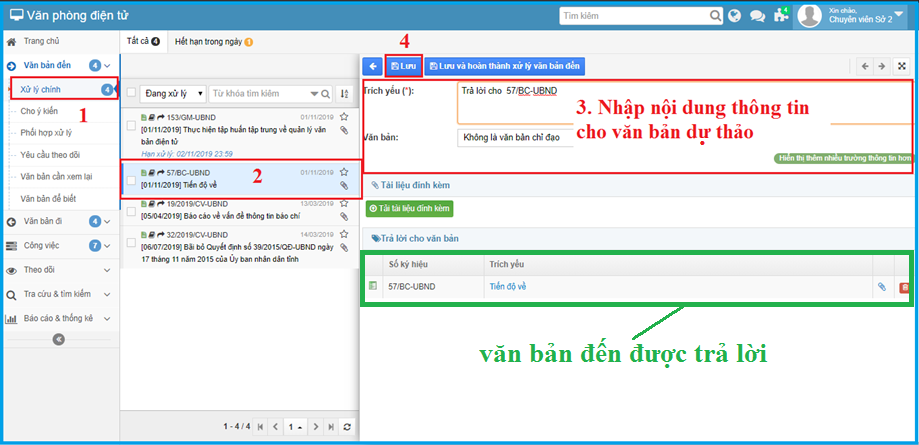 41
CÁC TÌNH HUỐNG THƯỜNG GẶP CỦA CHUYÊN VIÊN
Câu hỏi 2:
Chuyên viên xóa văn bản đính kèm trong văn bản dự thảo và tải văn bản mới
42
CÁC TÌNH HUỐNG THƯỜNG GẶP CỦA CHUYÊN VIÊN
Xóa văn bản đính kèm trong văn bản dự thảo và tải văn bản mới
Xóa văn bản đính kèm
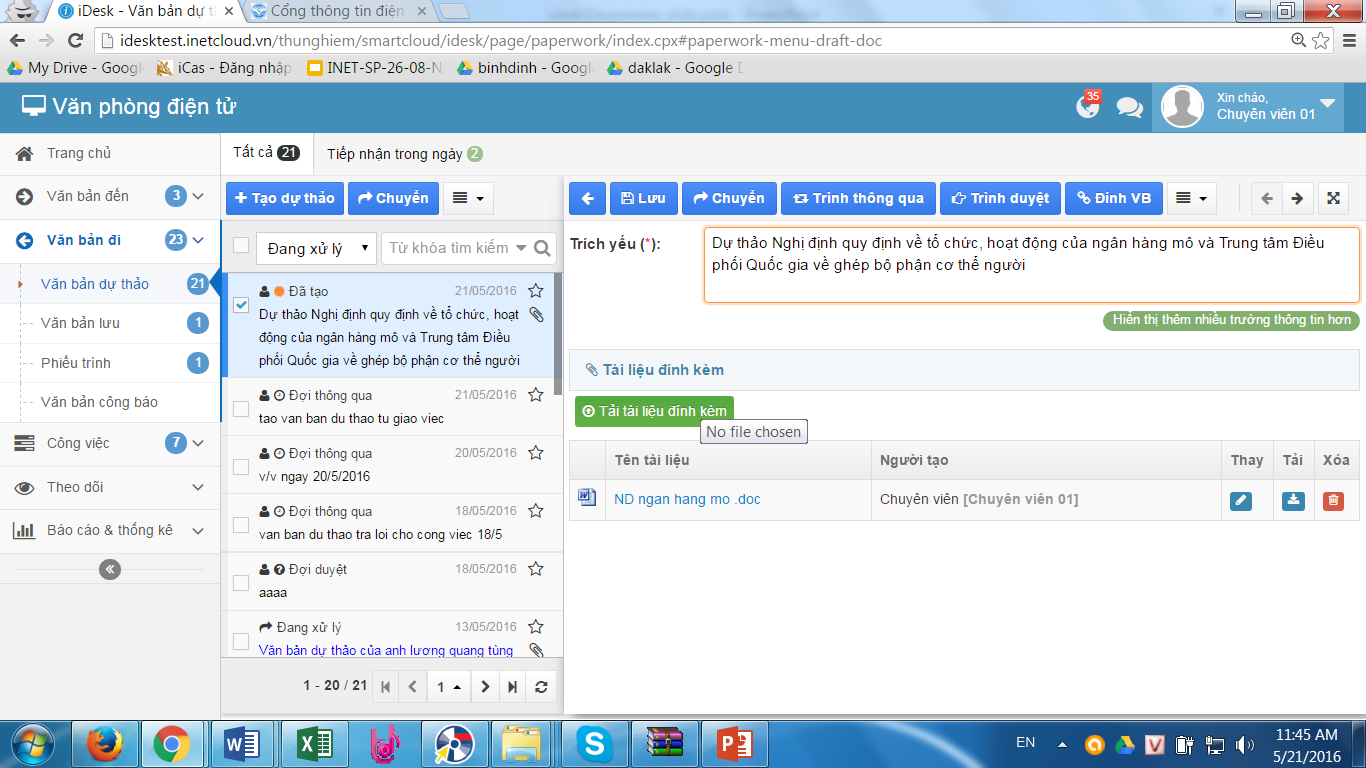 1
2.Click vào đây
43
CÁC TÌNH HUỐNG THƯỜNG GẶP CỦA CHUYÊN VIÊN
Xóa văn bản đính kèm trong văn bản dự thảo và tải văn bản mới
Tải văn bản đính kèm
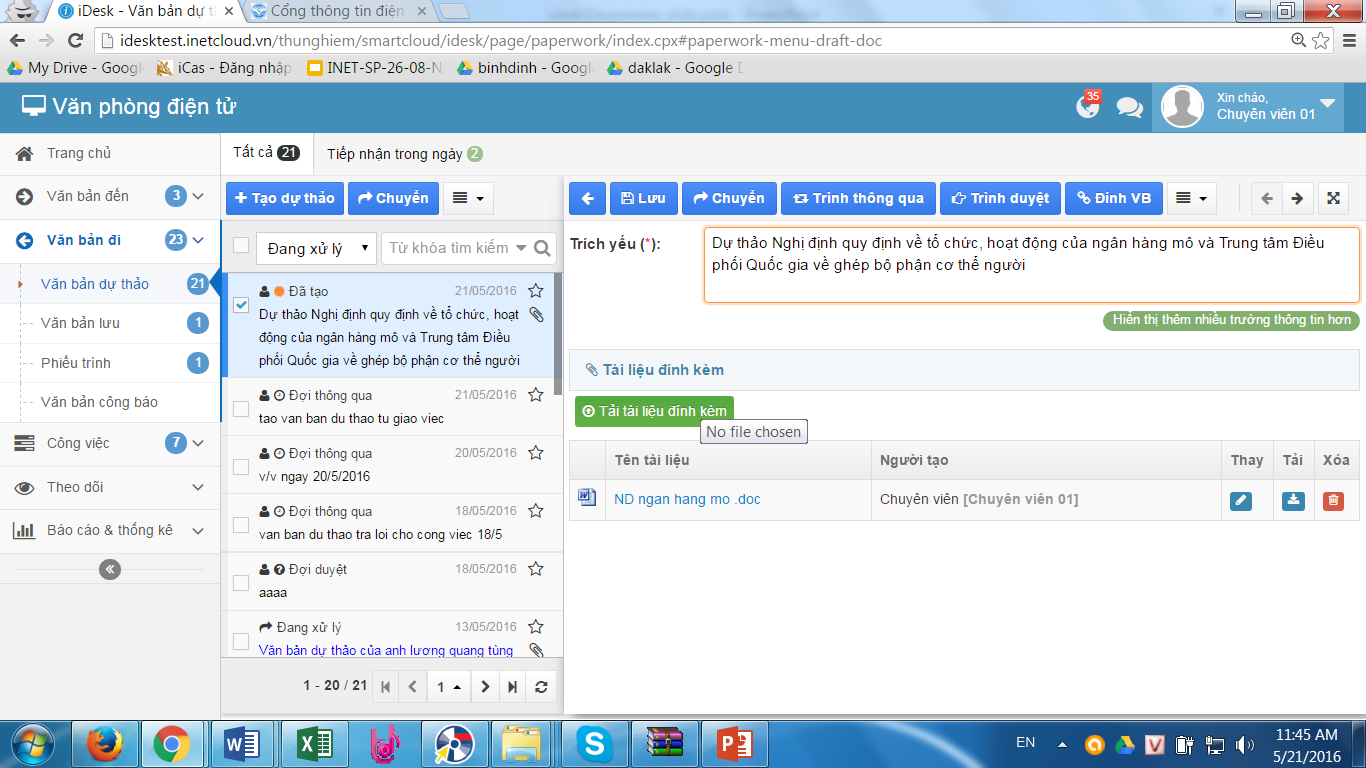 1
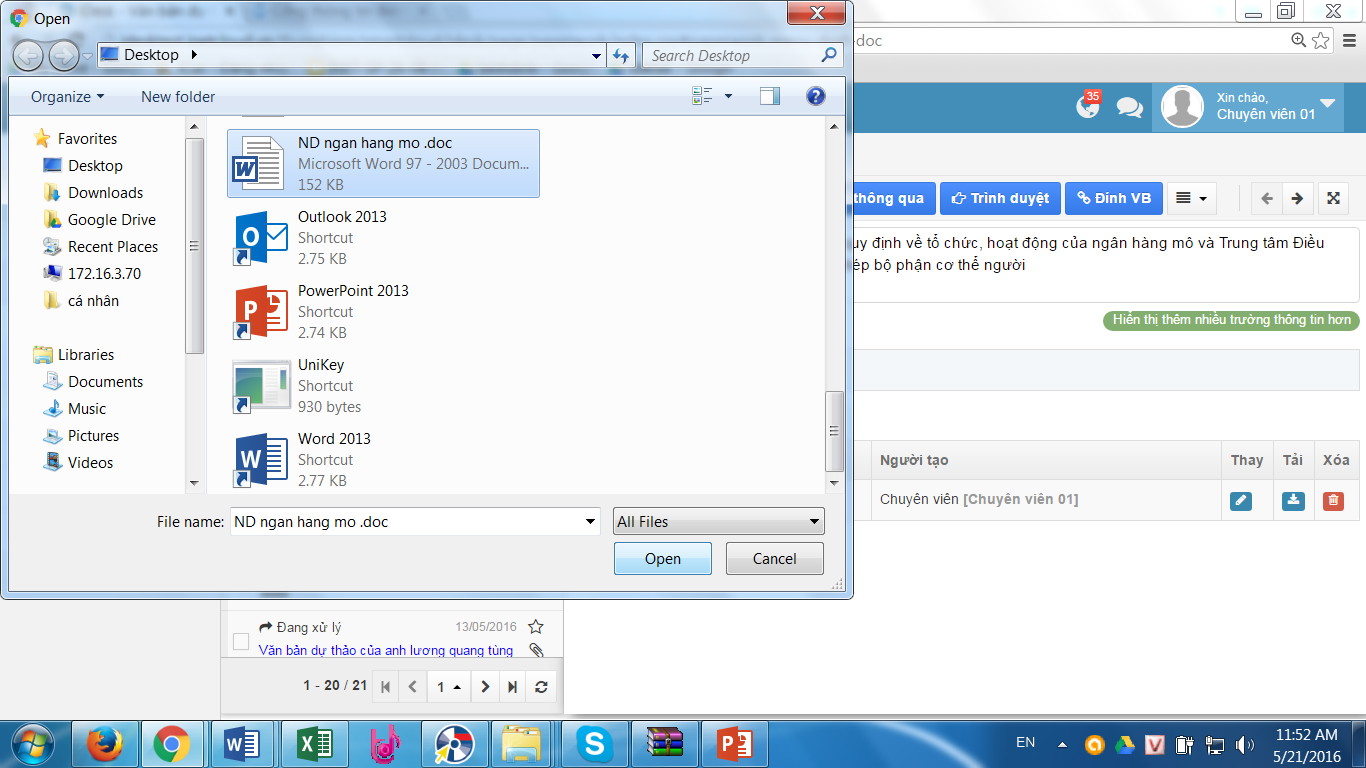 2. chọn file
44
CÁC TÌNH HUỐNG THƯỜNG GẶP CỦA CHUYÊN VIÊN
Câu hỏi 3:
Chuyên viên gán văn bản dự thảo vào hồ sơ công việc
45
CÁC TÌNH HUỐNG THƯỜNG GẶP CỦA CHUYÊN VIÊN
Gán văn bản dự thảo vào hồ sơ công việc
Bước 1:
3. Click vào đây
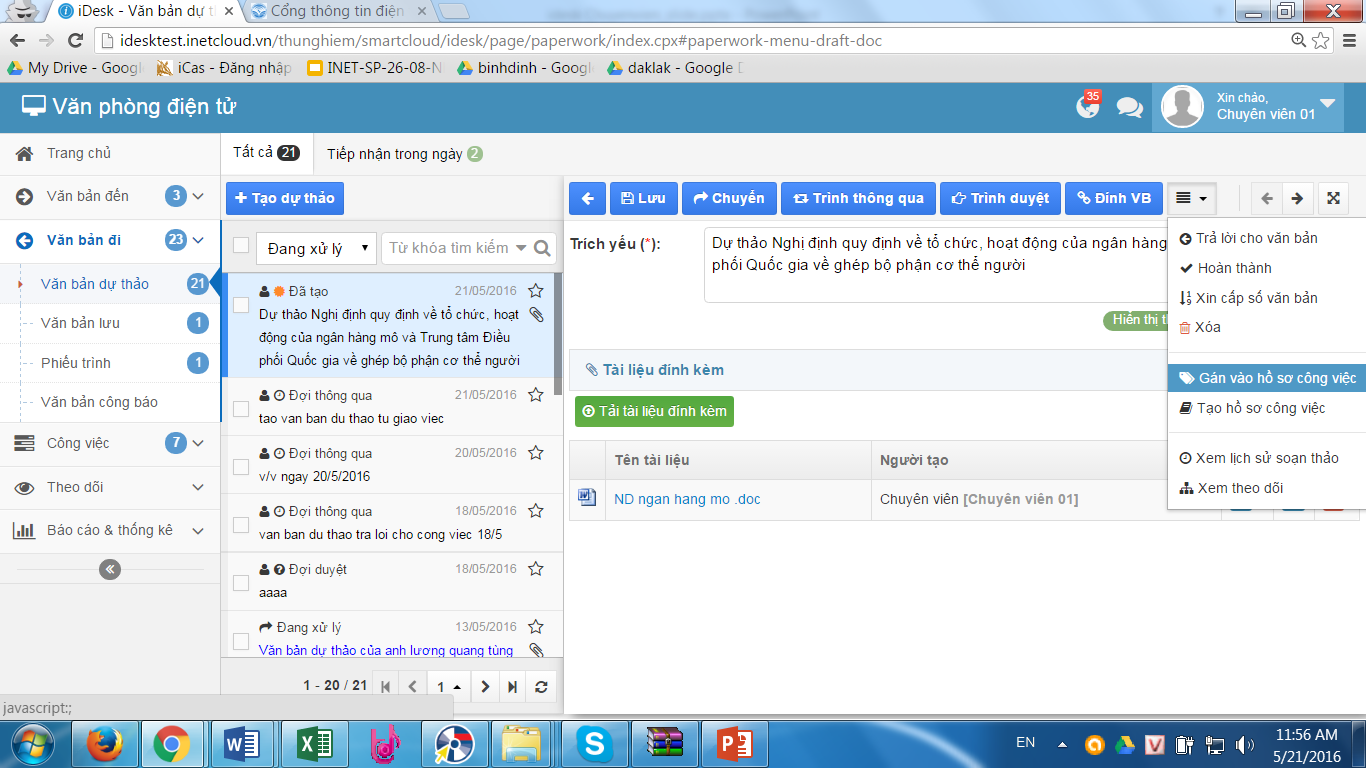 1
2
1
4. Click vào đây
46
CÁC TÌNH HUỐNG THƯỜNG GẶP CỦA CHUYÊN VIÊN
Gán văn bản dự thảo vào hồ sơ công việc
Bước 2:
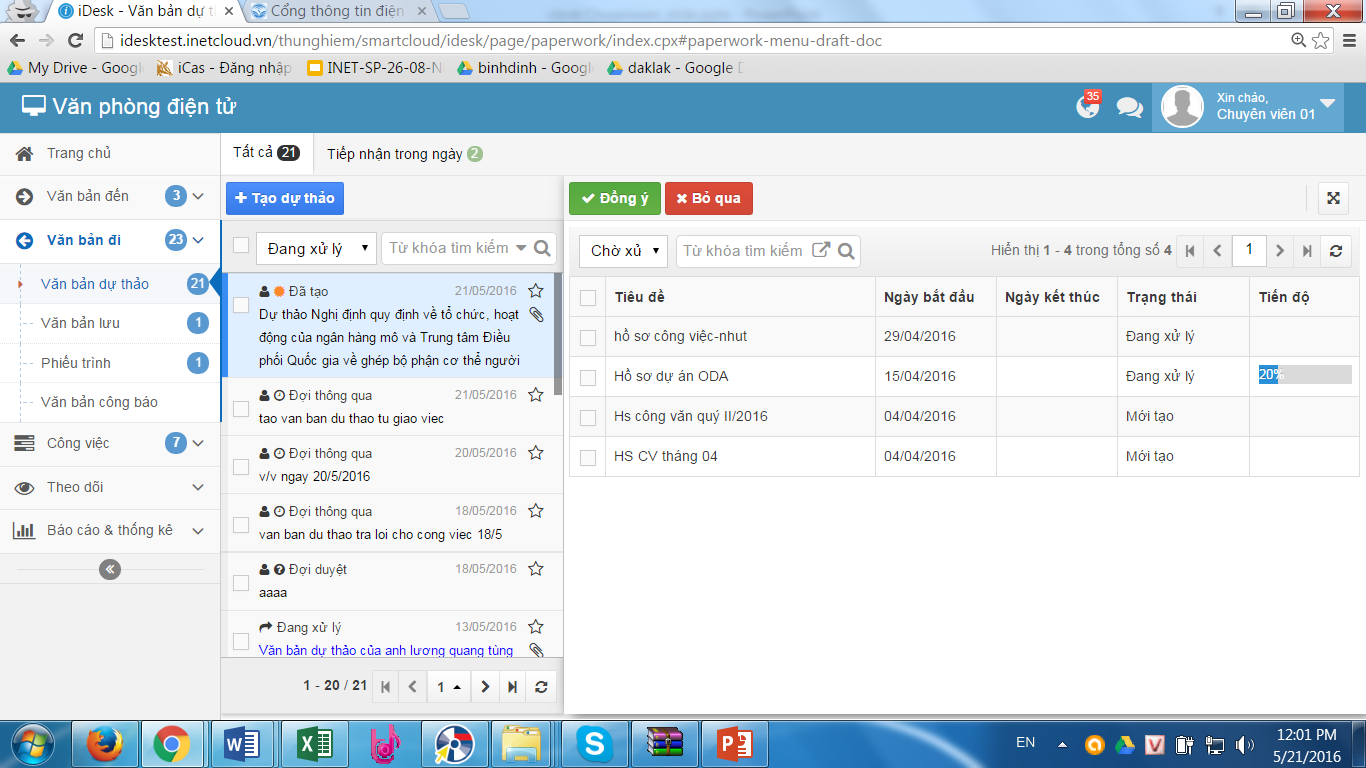 4
3. Click vào đây
47
CÁC TÌNH HUỐNG THƯỜNG GẶP CỦA CHUYÊN VIÊN
Câu hỏi 4:
Chuyên viên trình thông qua và trình duyệt đối với văn bản dự thảo
48
CÁC TÌNH HUỐNG THƯỜNG GẶP CỦA CHUYÊN VIÊN
Trình thông qua và trình duyệt đối với văn bản dự thảo
3. Bấm chọn trình thông qua hoặc trình duyệt
Bước 1:
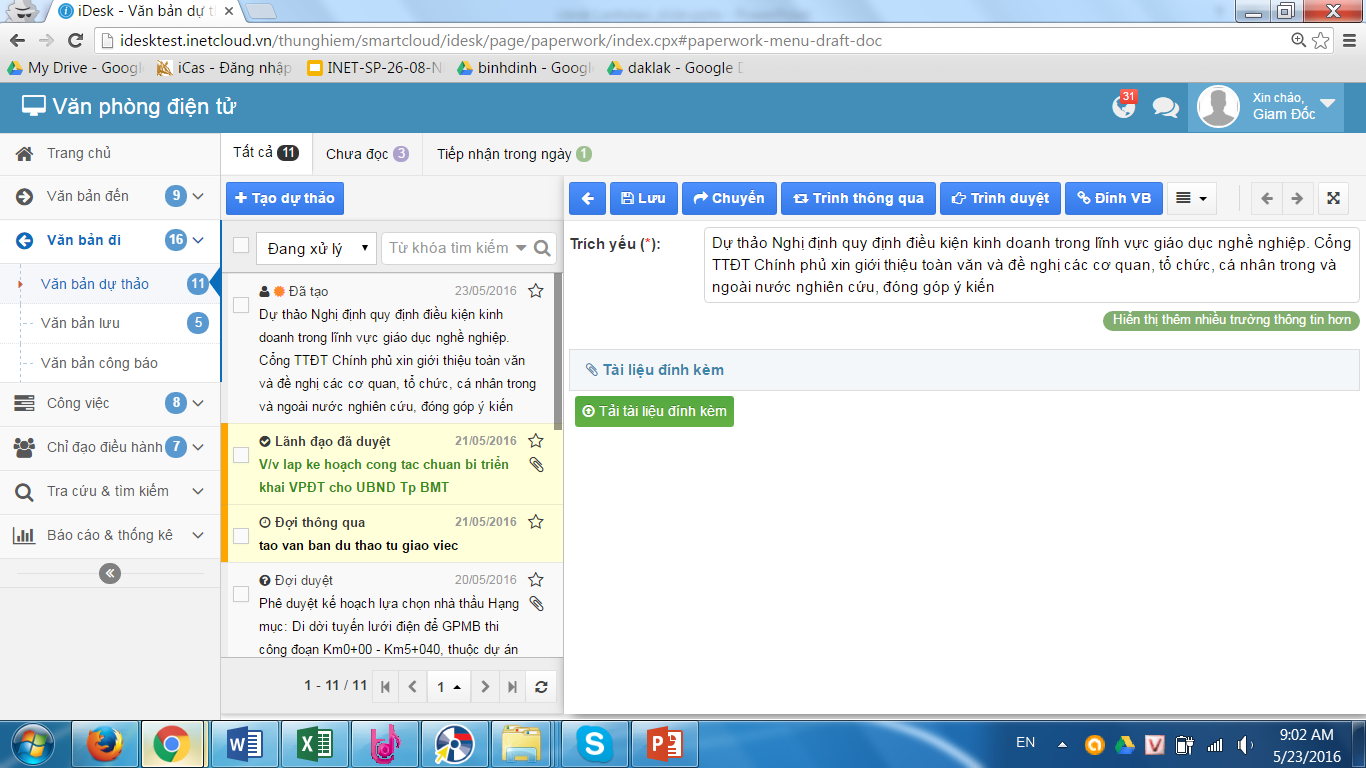 1
2
49
CÁC TÌNH HUỐNG THƯỜNG GẶP CỦA CHUYÊN VIÊN
Trình thông qua/trình duyệt đối với văn bản dự thảo
Màn hình trình thông qua:
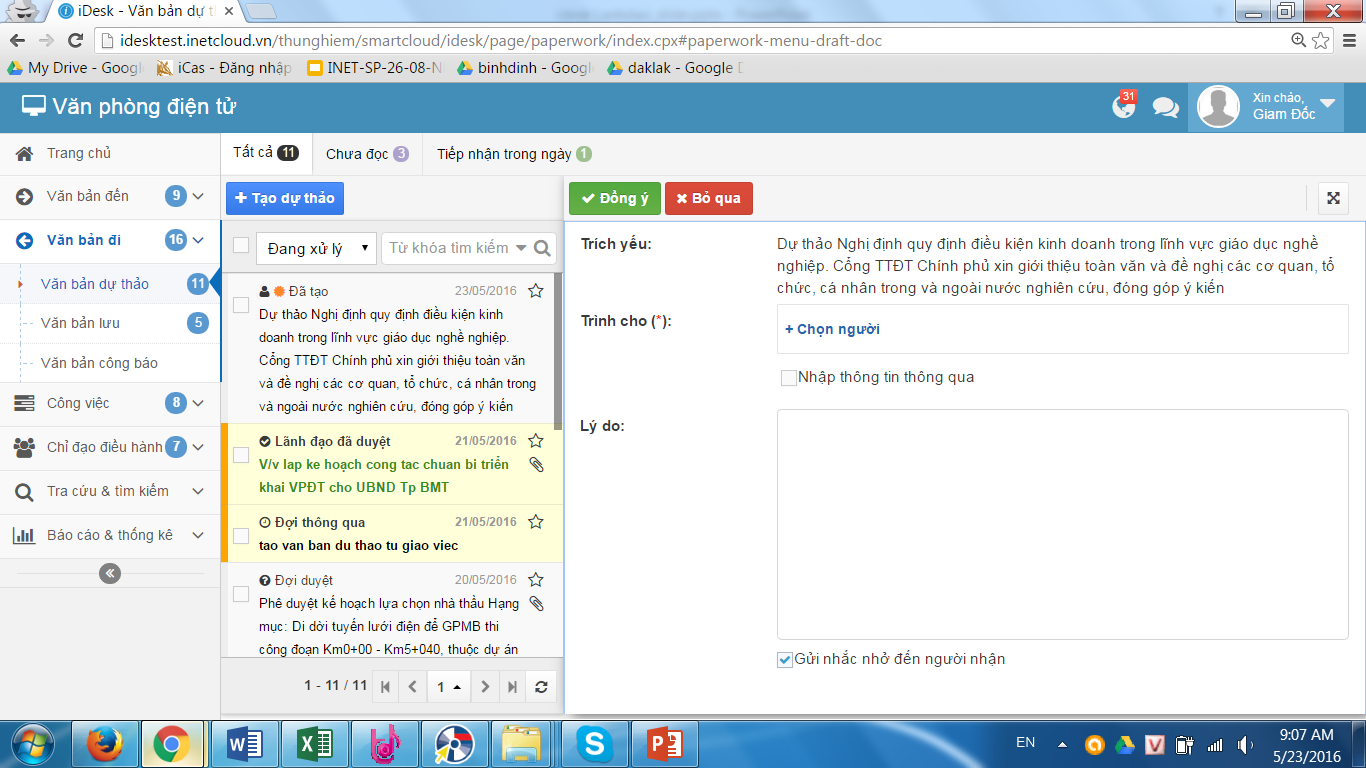 2
Chọn người thông qua văn bản
1
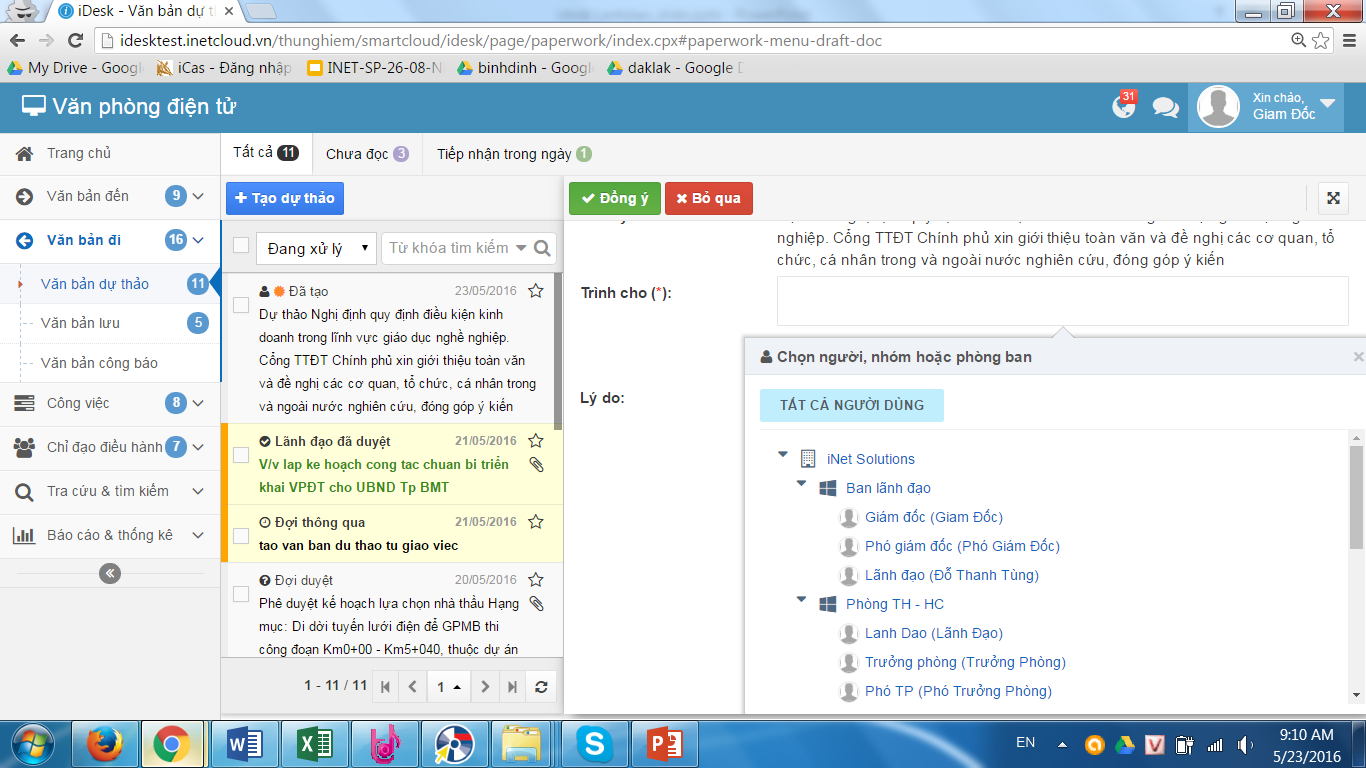 50
CÁC TÌNH HUỐNG THƯỜNG GẶP CỦA CHUYÊN VIÊN
Trình thông qua/trình duyệt đối với văn bản dự thảo
Màn hình trình duyệt:
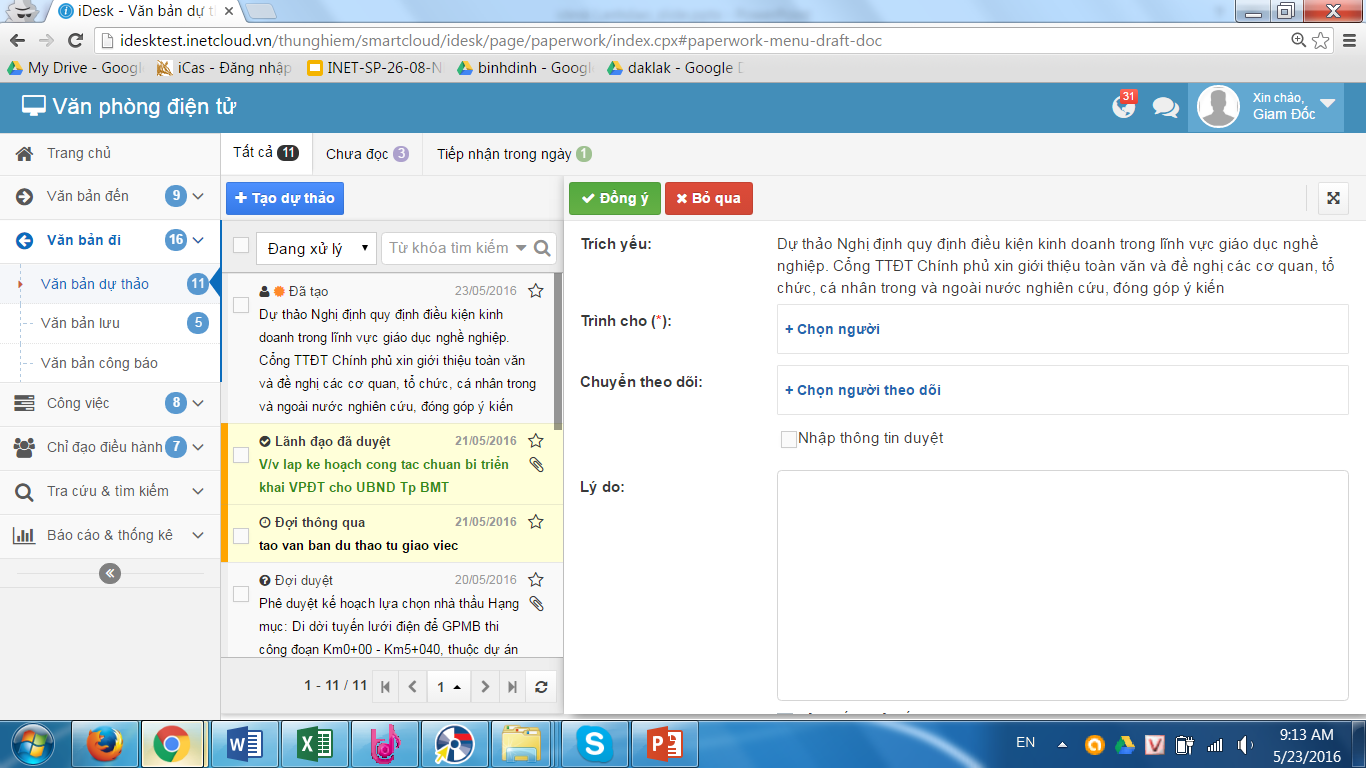 3
Chọn người duyệt văn bản
1
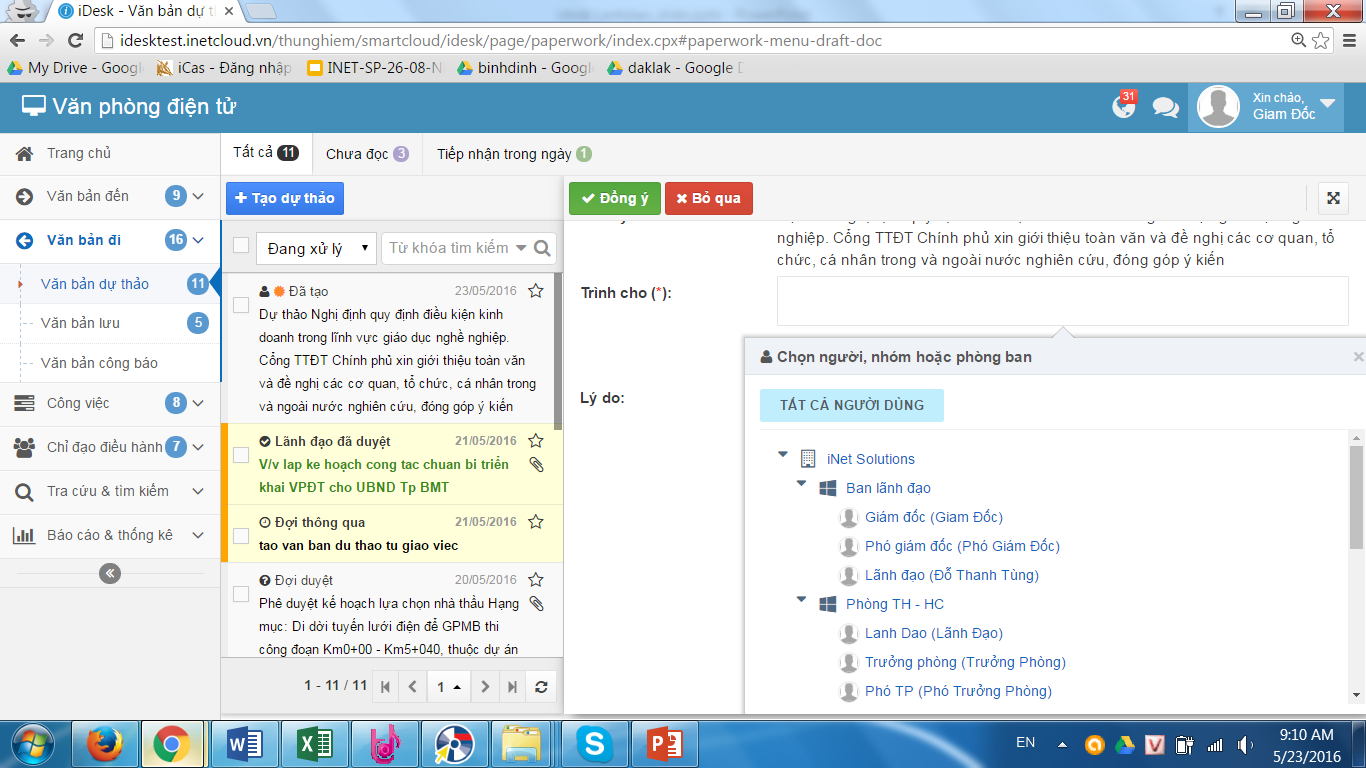 2
Chọn người theo dõi văn bản
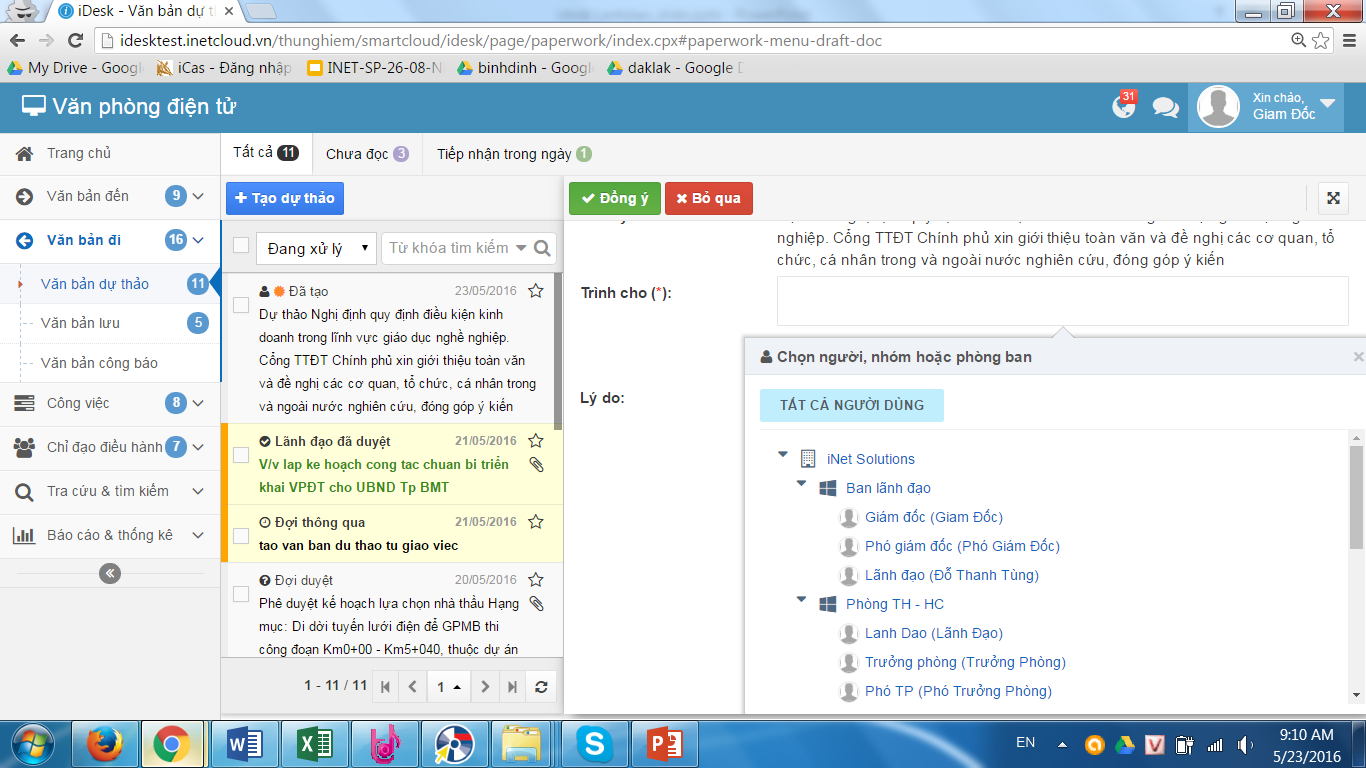 51
CÁC TÌNH HUỐNG THƯỜNG GẶP CỦA CHUYÊN VIÊN
Câu hỏi 5:
Chuyên viên đính kèm văn bản đến vào dự thảo
52
CÁC TÌNH HUỐNG THƯỜNG GẶP CỦA CHUYÊN VIÊN
Bước 1:
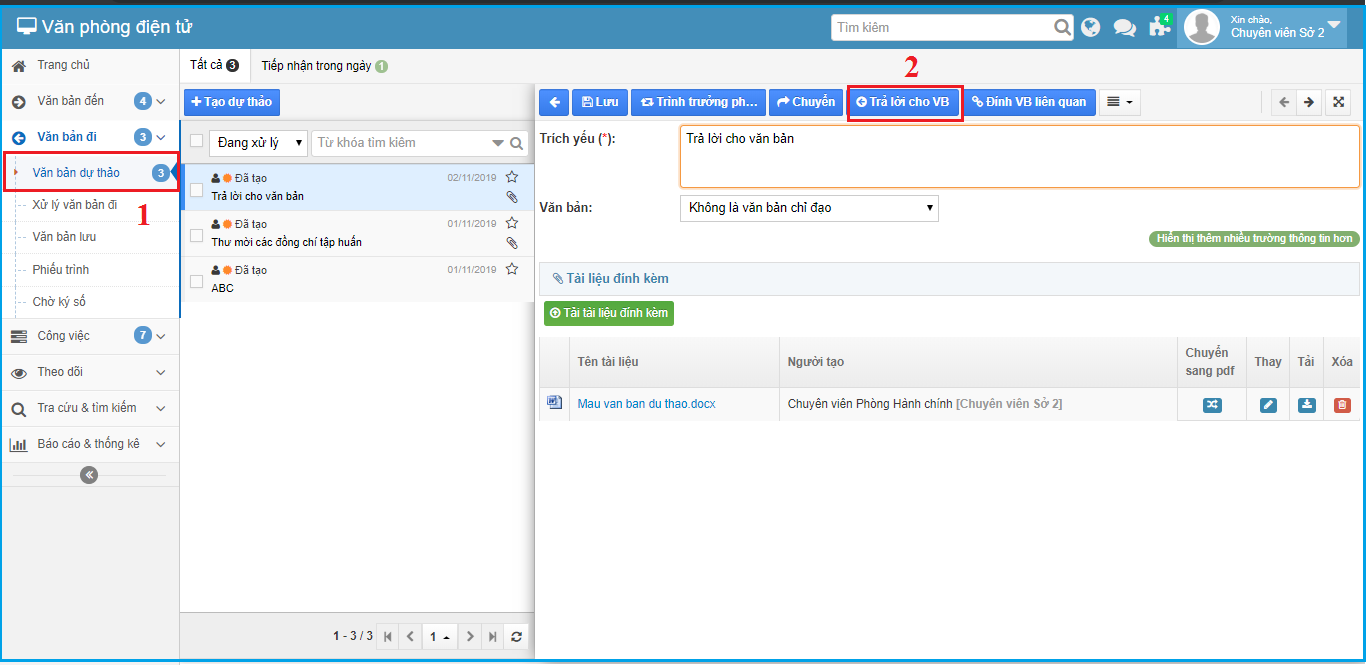 53
CÁC TÌNH HUỐNG THƯỜNG GẶP CỦA CHUYÊN VIÊN
Bước 2:
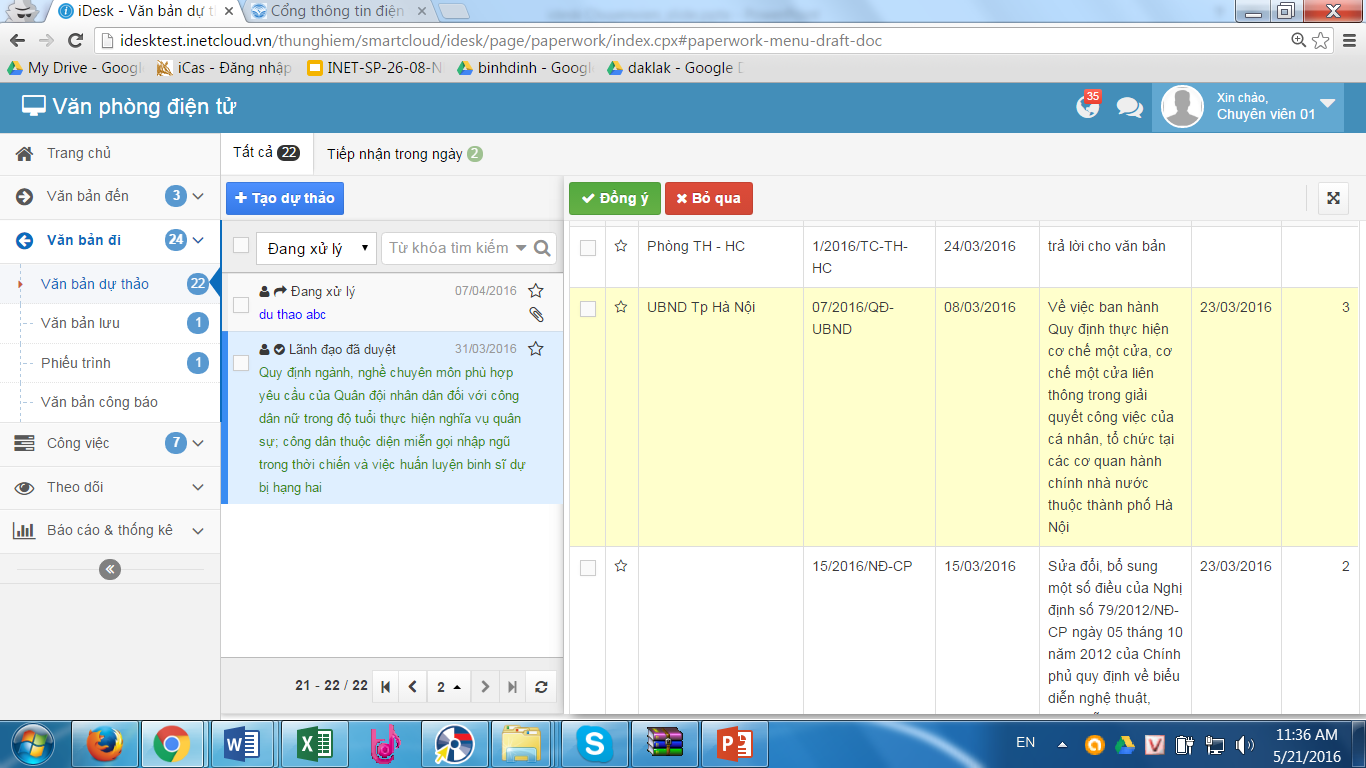 2
1. Check chọn VB muốn đính kèm
54
CÁC TÌNH HUỐNG THƯỜNG GẶP CỦA CHUYÊN VIÊN
Câu hỏi 6:
Tiện ích trò chuyện trực tuyến
55
CÁC TÌNH HUỐNG THƯỜNG GẶP CỦA CHUYÊN VIÊN
Tiện ích trò chuyện trực tuyến (chat)
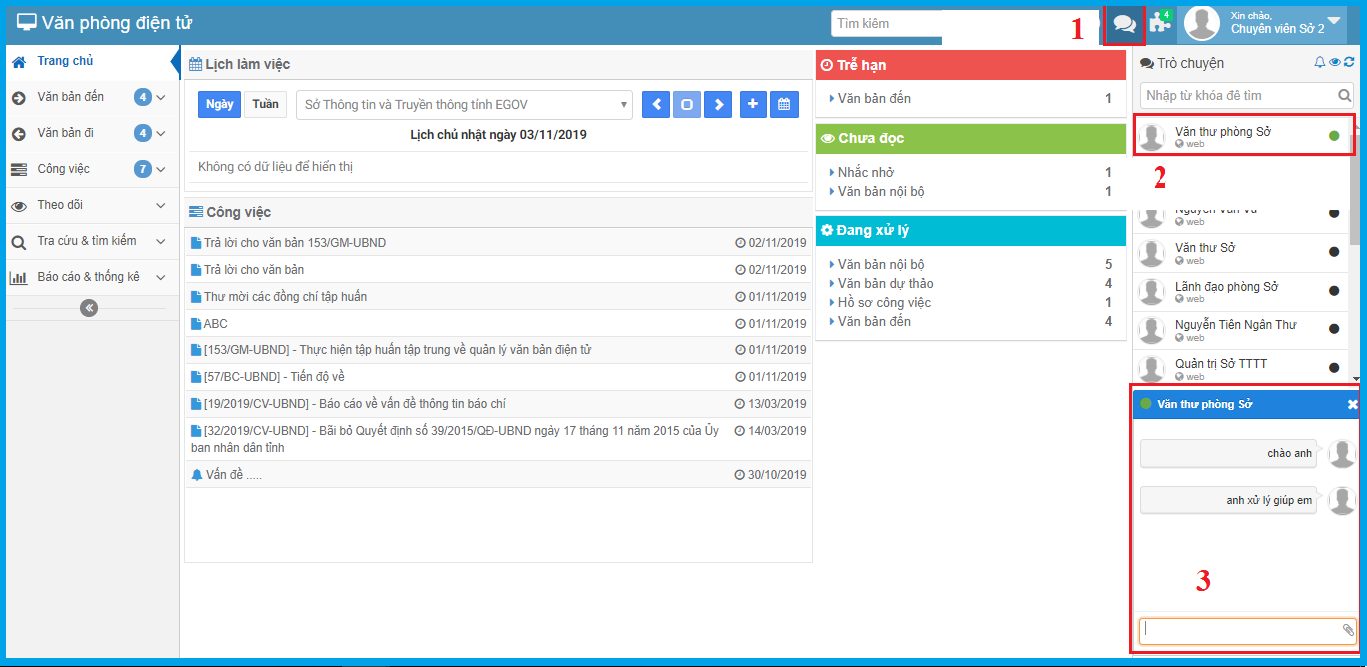 56
CÁC TÌNH HUỐNG THƯỜNG GẶP CỦA CHUYÊN VIÊN
Câu hỏi 7:
Tiện ích nhắc nhở, thông báo
57
CÁC TÌNH HUỐNG THƯỜNG GẶP CỦA CHUYÊN VIÊN
Tiện ích nhắc nhở
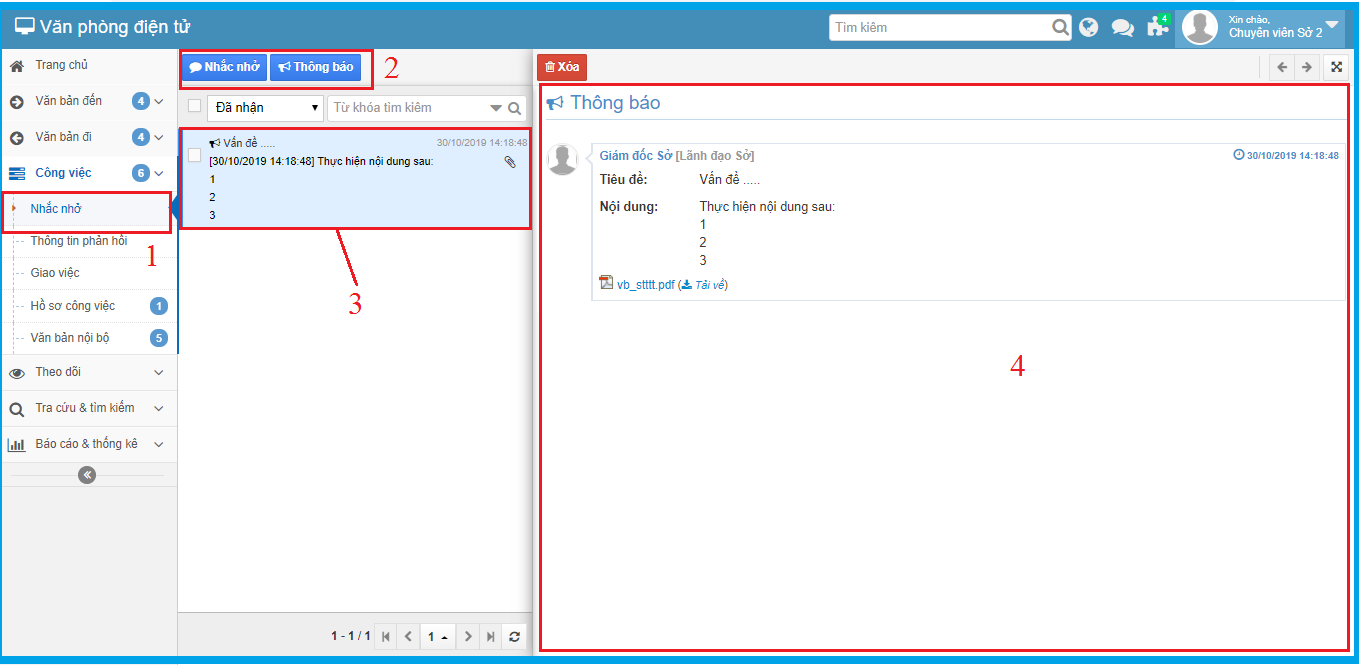 58
HỎI ĐÁP
Chân thành cảm ơn quý vị đã dành thời gian chia sẻ với chúng tôi

iNet Solutions 
Tổng đài hỗ trợ
028.73000126
CÔNG TY CỔ PHẦN TIN HỌC GIẢI PHÁP TÍCH HỢP MỞ

ĐỊA CHỈ LIÊN HỆ:
115/100 Lê Văn Sỹ, Phường 13 quận Phú Nhuận – Tp HCM

WEBSITE :
www.inetcloud.vn
ĐT: 028.3991 9150,  028.3991 9152

HỖ TRỢ:
support@inetcloud.vn
info@inetcloud.vn
59
59